TIẾNG VIỆT 2
Tập 2
Tuần 26
Bài viết 1: Con sóc
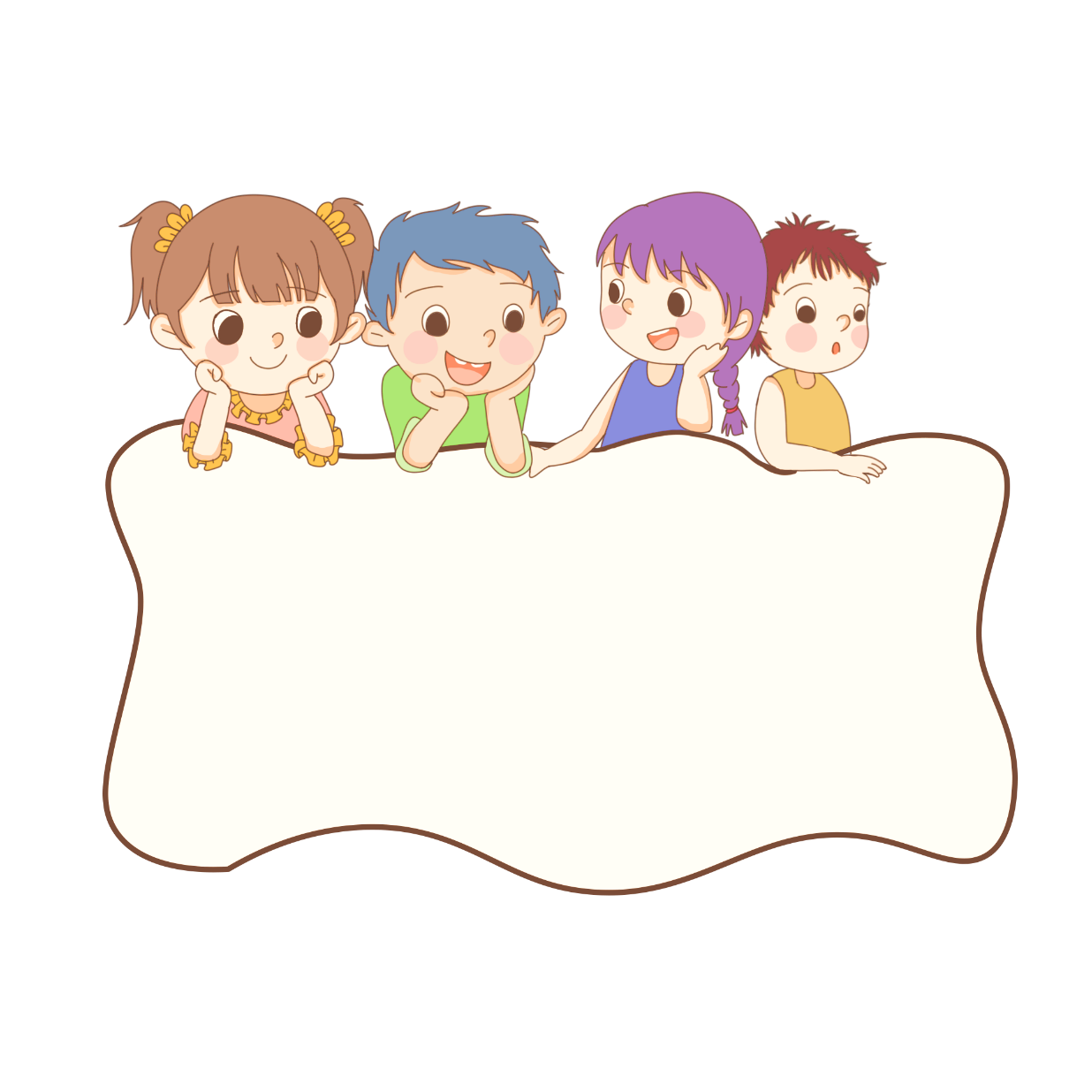 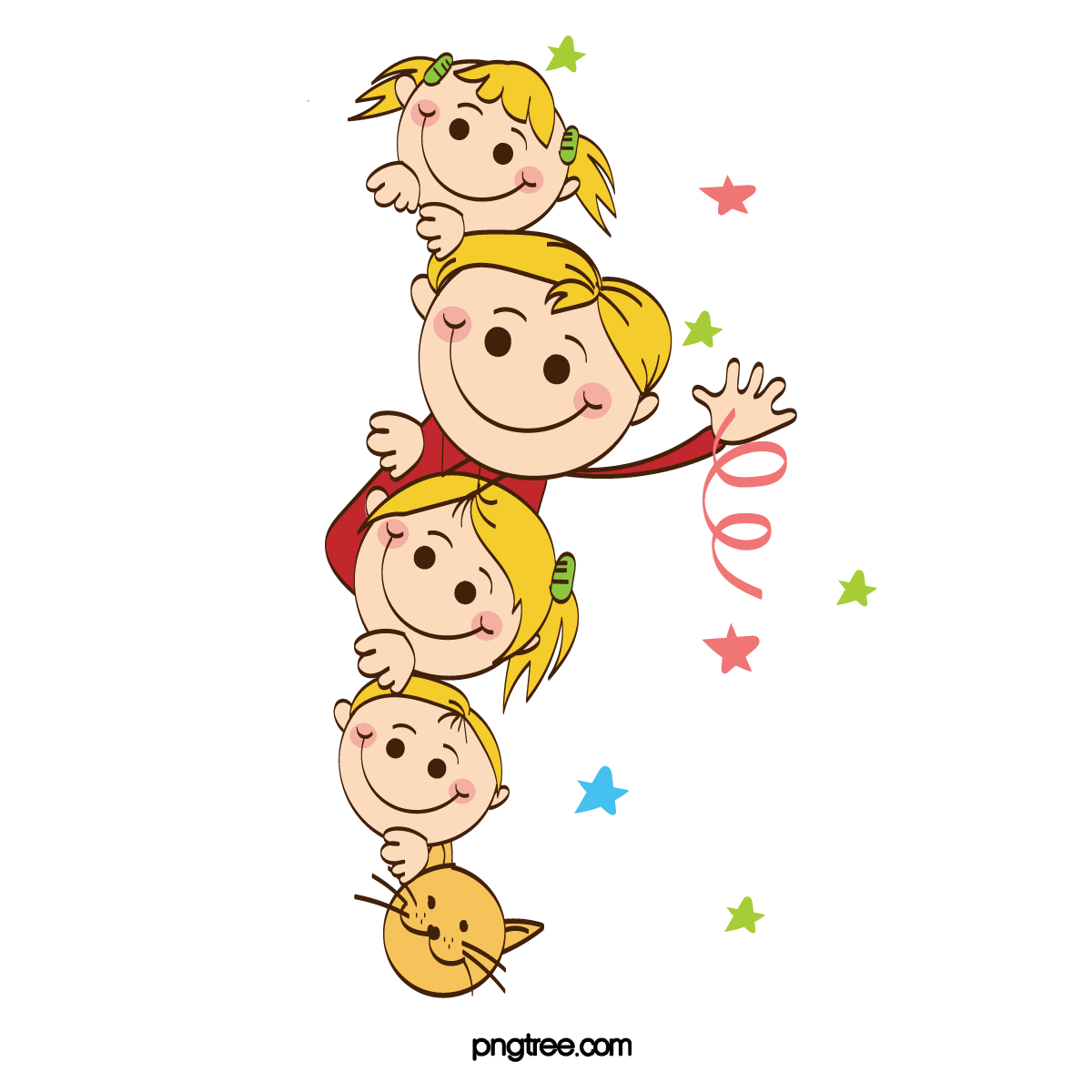 KHỞI ĐỘNG
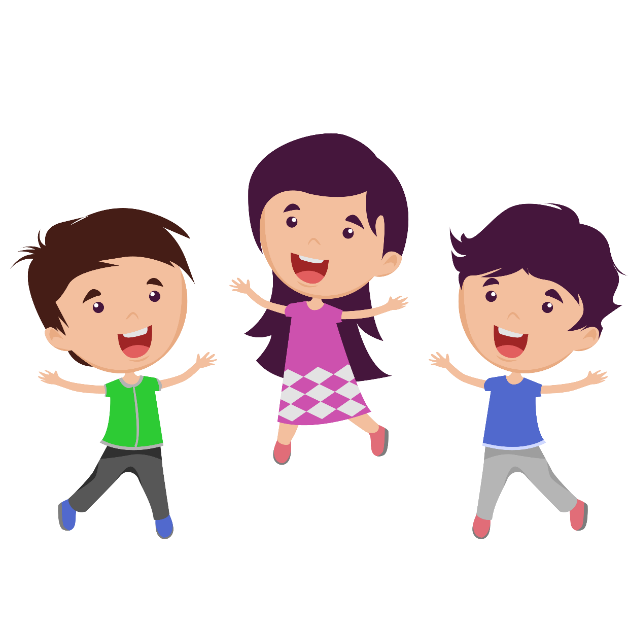 Chuyền cành mau lẹCó cái đuôi bôngHạt dẻ thích ănCon gì thế nhỉ?
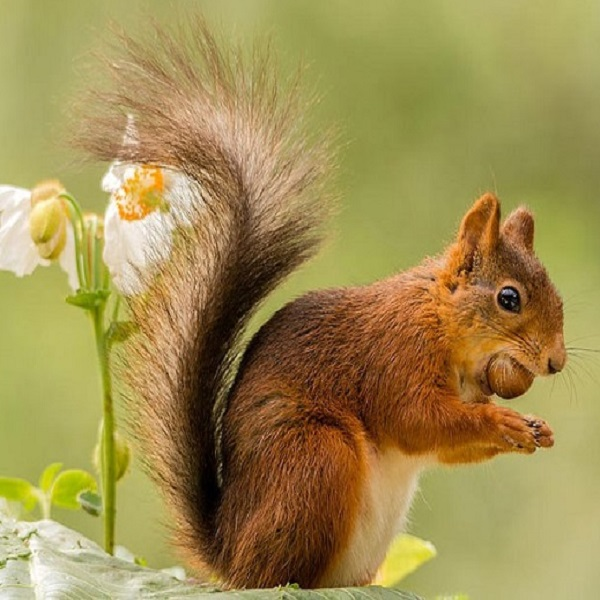 Con sóc
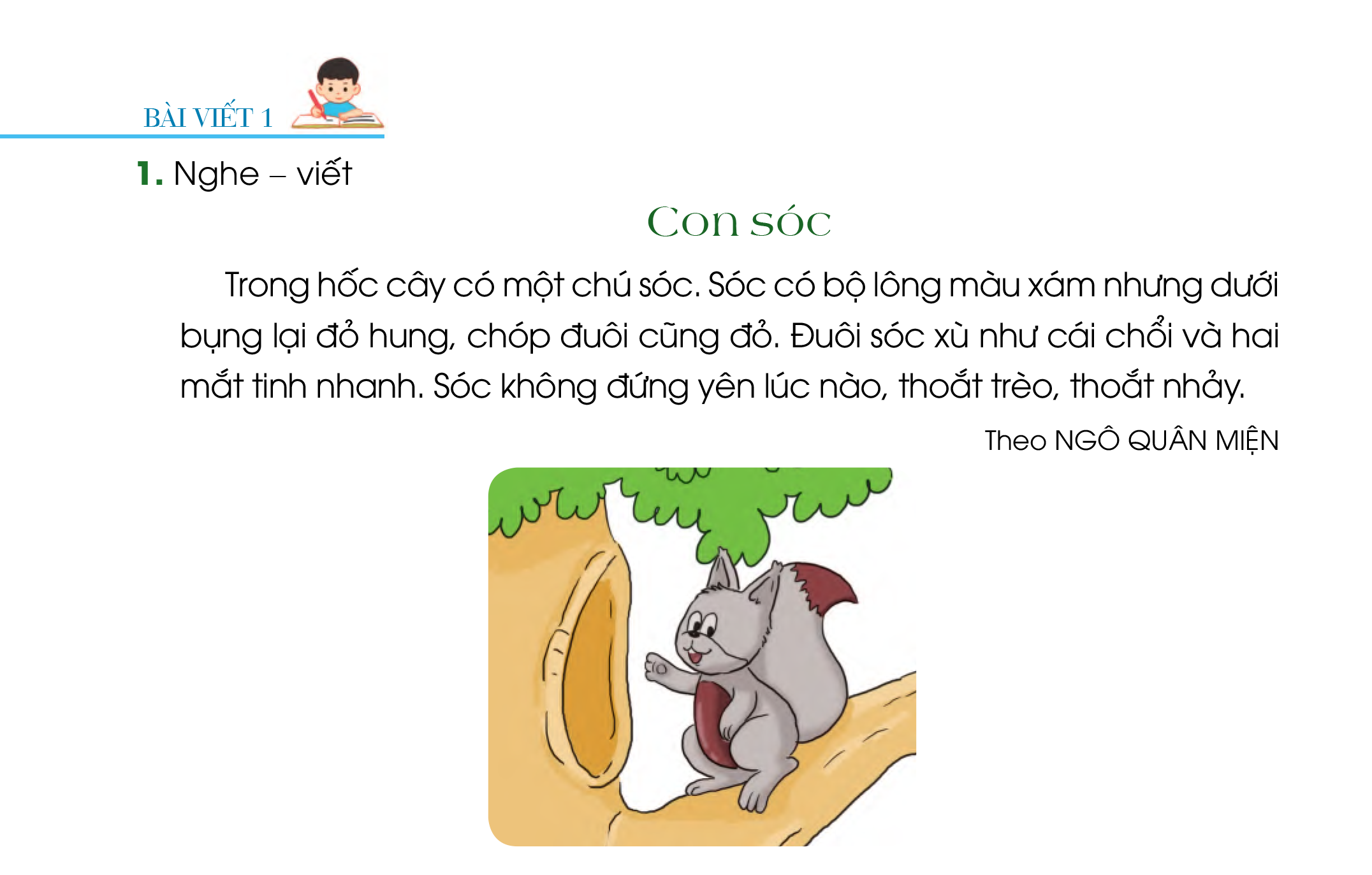 1. Nghe – viết:
Con sóc 
Trong hốc cây có một chú sóc. Sóc có bộ lông màu xám nhưng dưới bụng lại đỏ hung, chóp đuôi cũng đỏ. Đuôi sóc xù như cái chổi và hai mắt tinh nhanh. Sóc không đứng yên lúc nào, thoắt trèo, thoắt nhảy.
Theo NGÔ QUÂN MIỆN
Đoạn văn trên muốn nói đến điều gì?
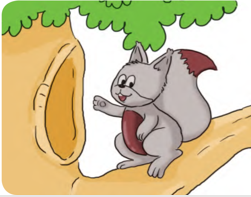 Đoạn văn tả con sóc đáng yêu, nghịch ngợm.
1. Nghe – viết:
Con sóc 
Trong hốc cây có một chú sóc. Sóc có bộ lông màu xám nhưng dưới bụng lại đỏ hung, chóp đuôi cũng đỏ. Đuôi sóc xù như cái chổi và hai mắt tinh nhanh. Sóc không đứng yên lúc nào, thoắt trèo, thoắt nhảy.
Theo NGÔ QUÂN MIỆN
Những chữ nào được viết hoa? 
Vì sao lại viết hoa?
- Chữ đầu đoạn văn viết như thế nào?
- Đoạn văn có mấy câu?
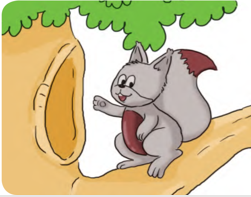 - Chữ đầu đoạn viết lùi vào 1 ô.
- Đoạn văn có 4 câu.
- Những chữ được viết hoa: Trong, Sóc, Đuôi. Vì những chữ này đứng đầu câu.
Con sóc 
Trong hốc cây có một chú sóc. Sóc có bộ lông màu xám nhưng dưới bụng lại đỏ hung, chóp đuôi cũng đỏ. Đuôi sóc xù như cái chổi và hai mắt tinh nhanh. Sóc không đứng yên lúc nào, thoắt trèo, thoắt nhảy.
Theo NGÔ QUÂN MIỆN
LUYỆN TỪ KHÓ
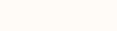 - hốc cây
- đỏ hung
- chóp đuôi
- xù
- thoắt trèo
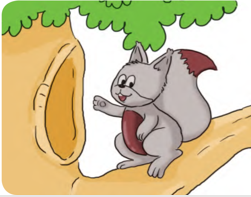 Lưu ý tư thế ngồi viết
1 tay cầm viết
1 tay giữ trang vở
Thẳng lưng. Chân đặt thoải mái, đúng vị  trí
Khoảng cách từ mắt đến vở 25 đến 30 cm
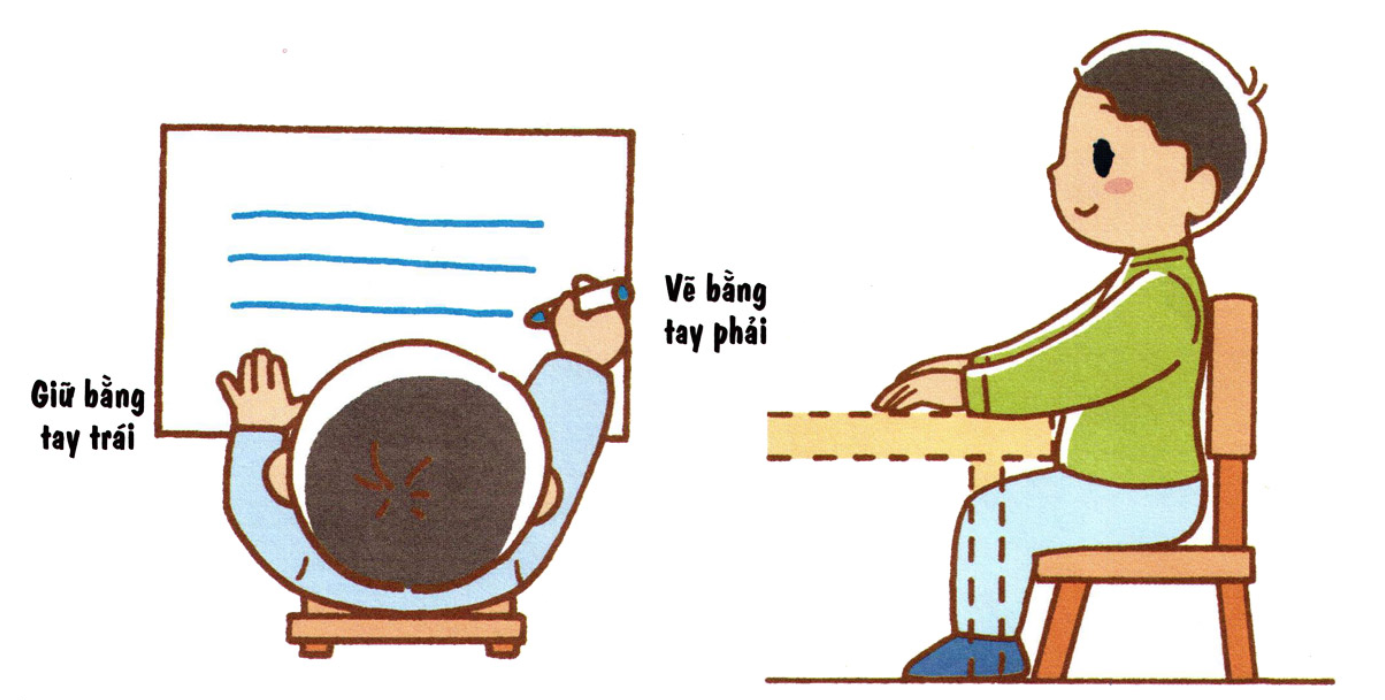 ADD YOUR TITLE
Học sinh viết bài vào vở ô li
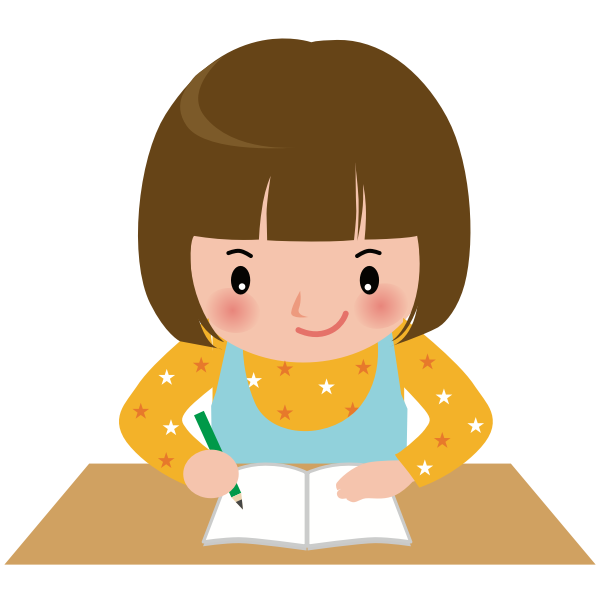 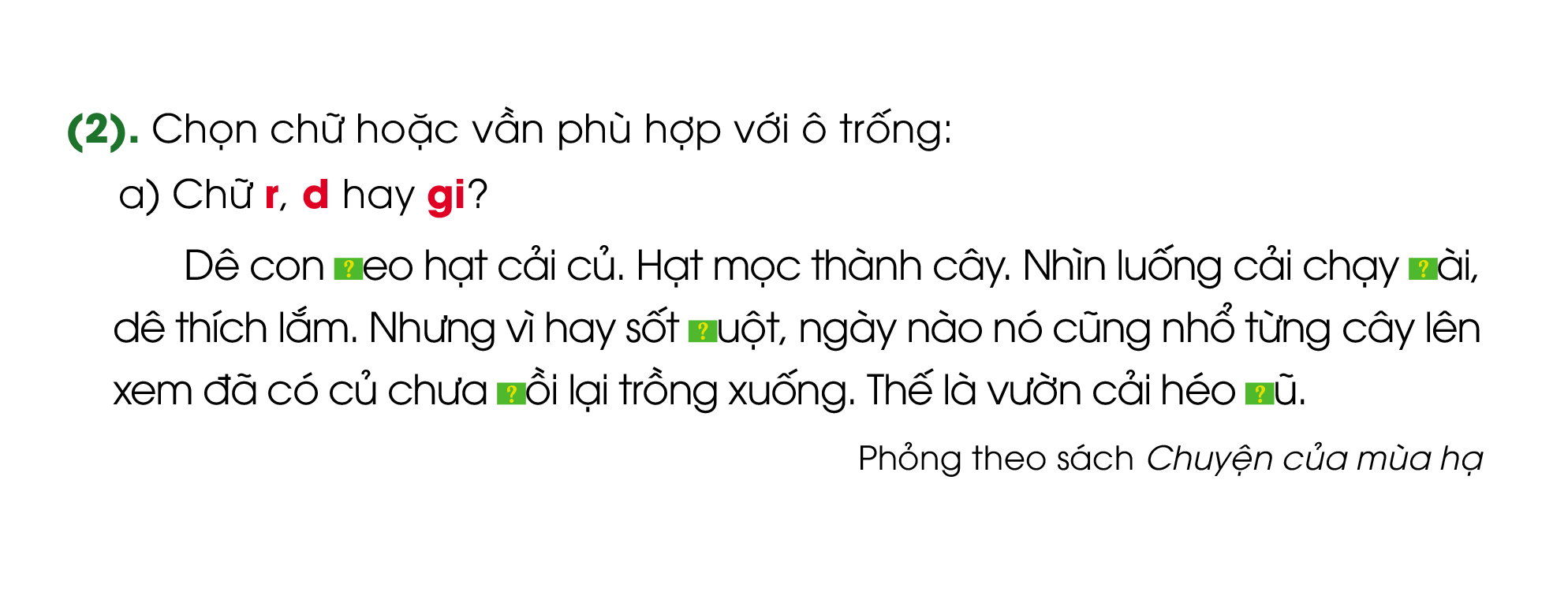 d
gi
r
r
r
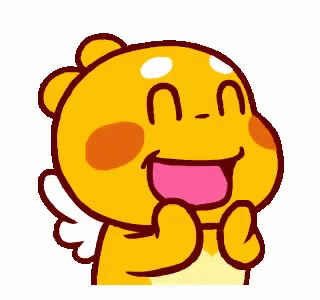 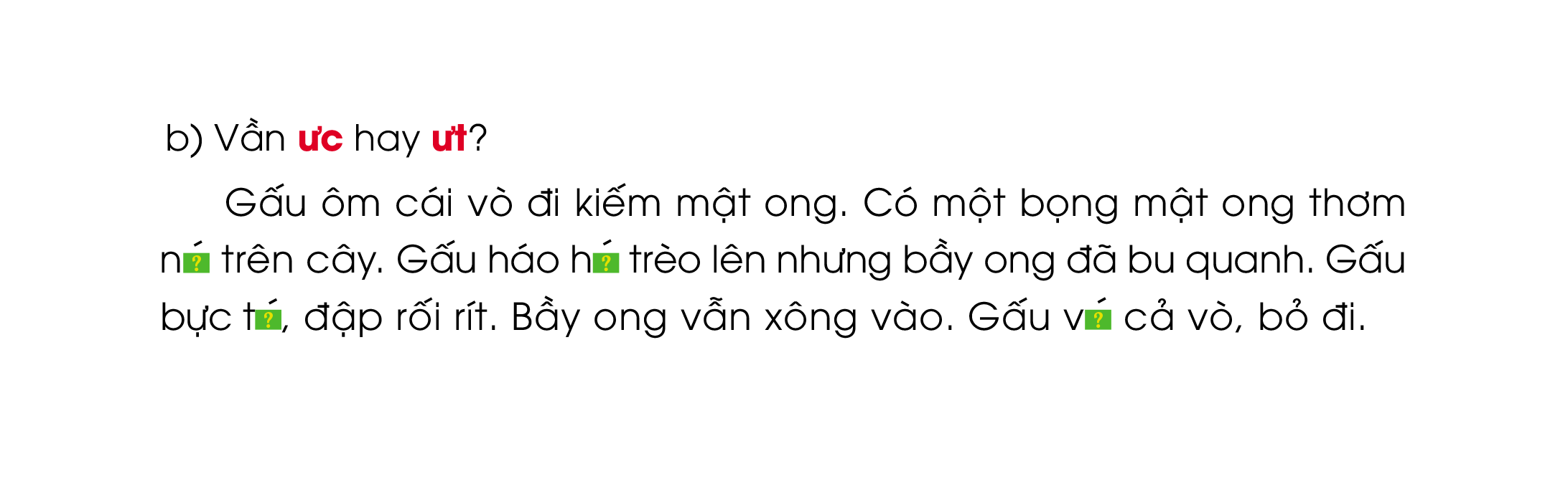 ưc
ưc
ưt
ưc,
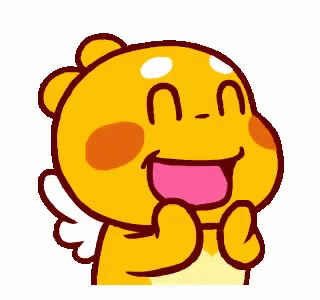 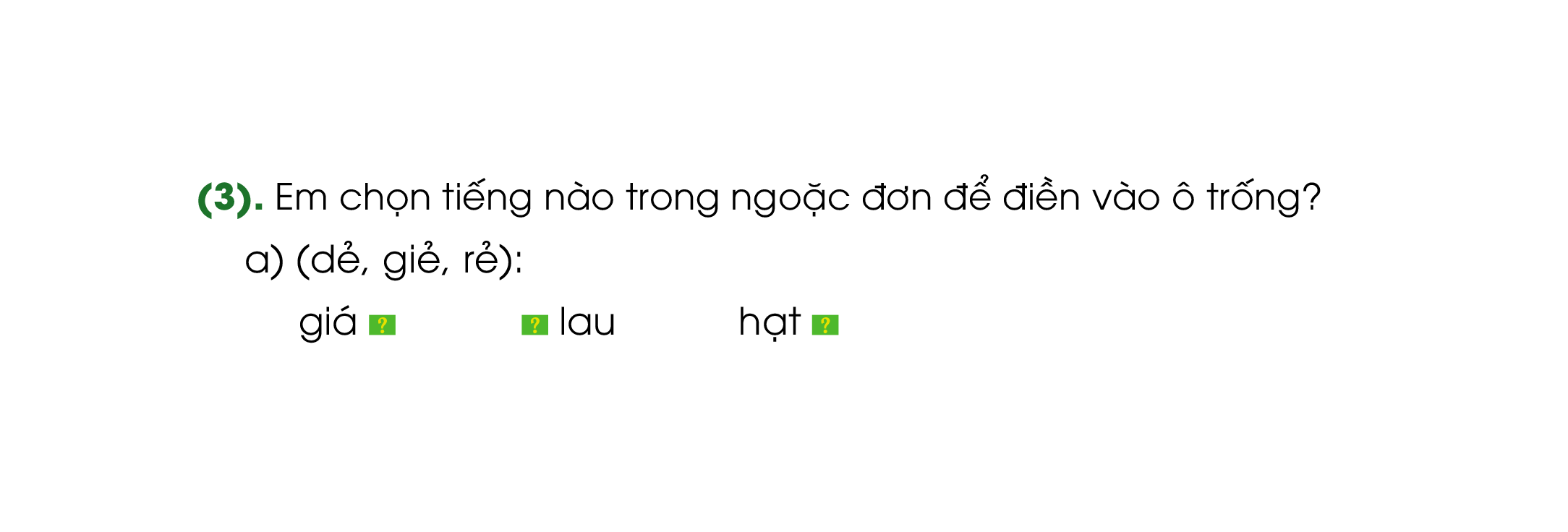 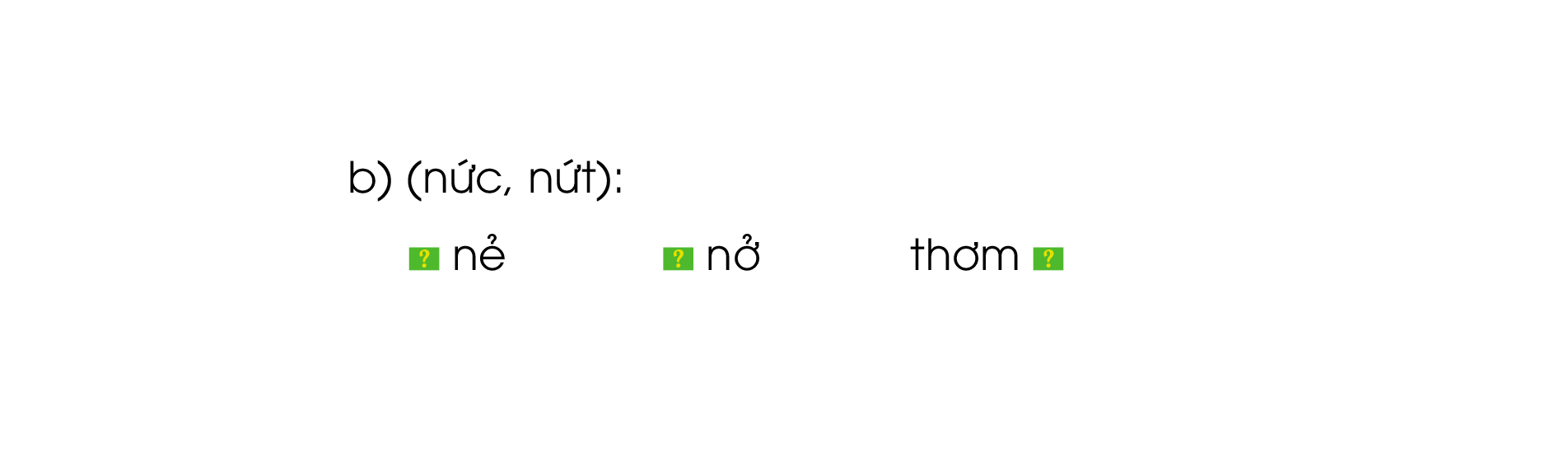 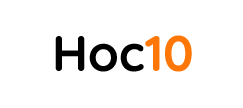 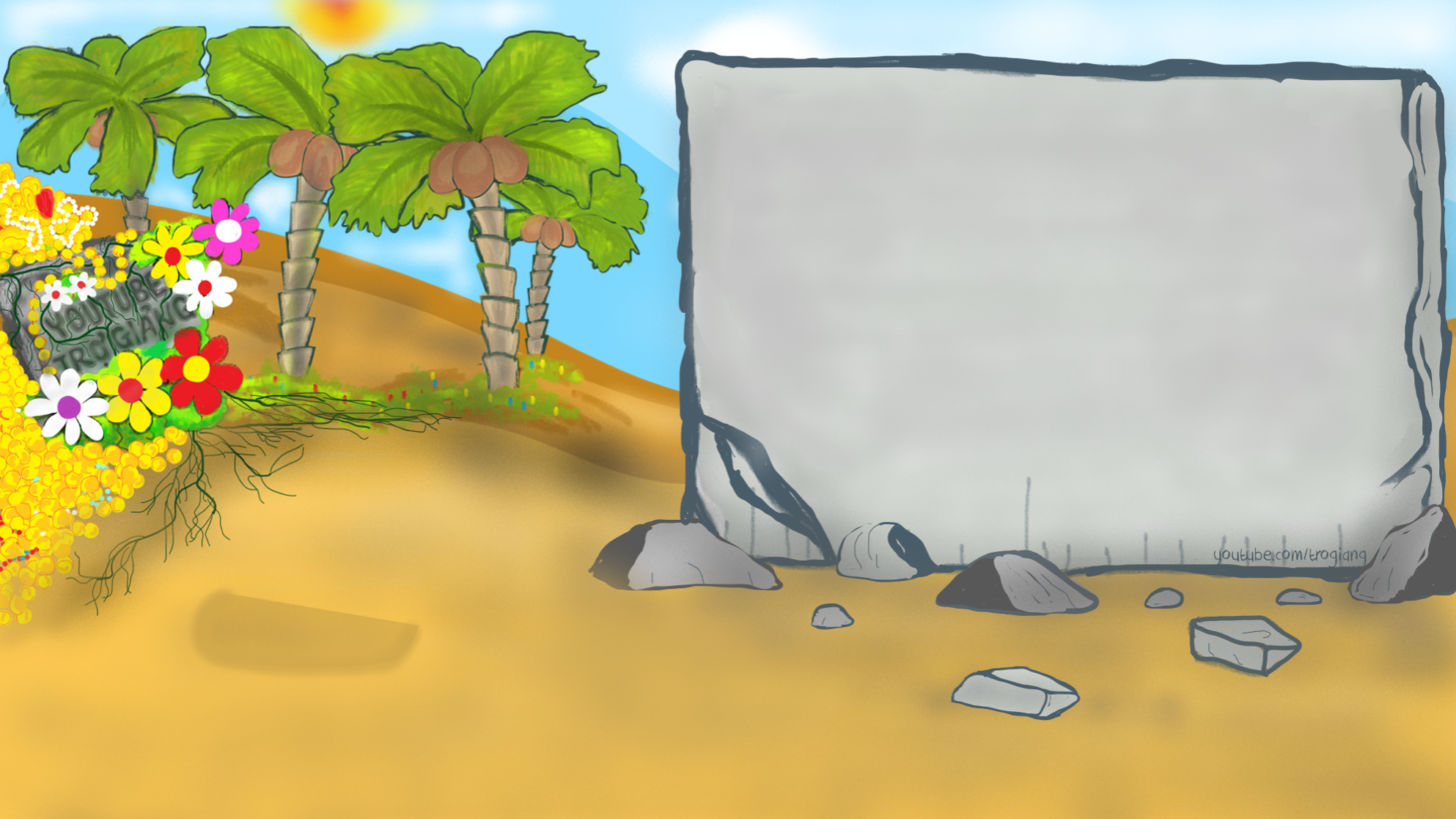 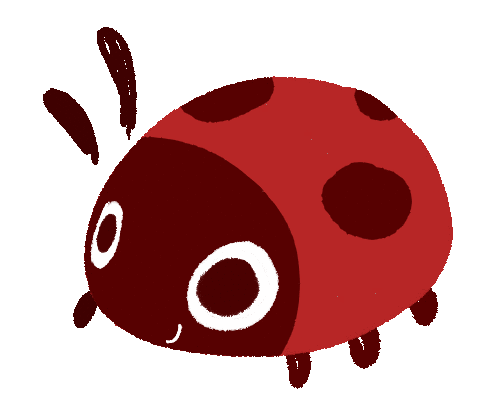 TRÒ CHƠI POWERPOINT
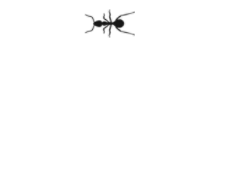 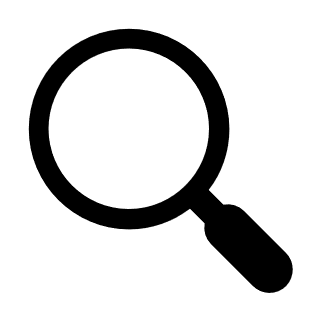 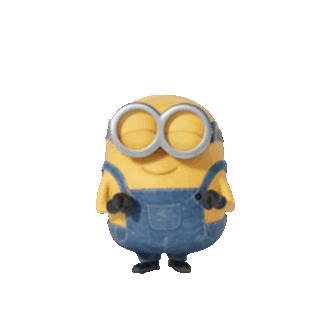 TÌM MẬT MÃ
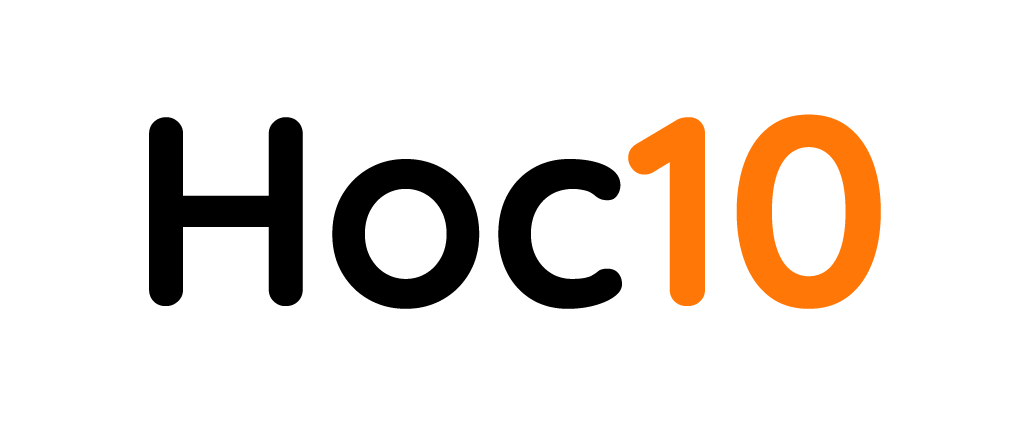 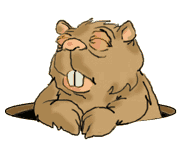 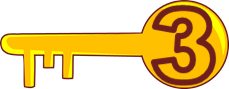 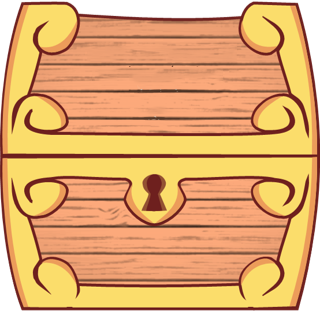 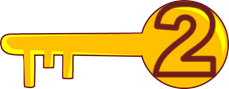 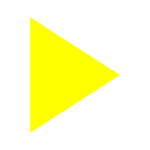 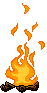 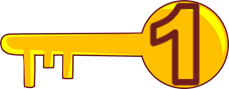 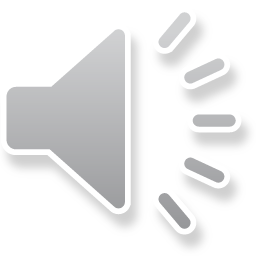 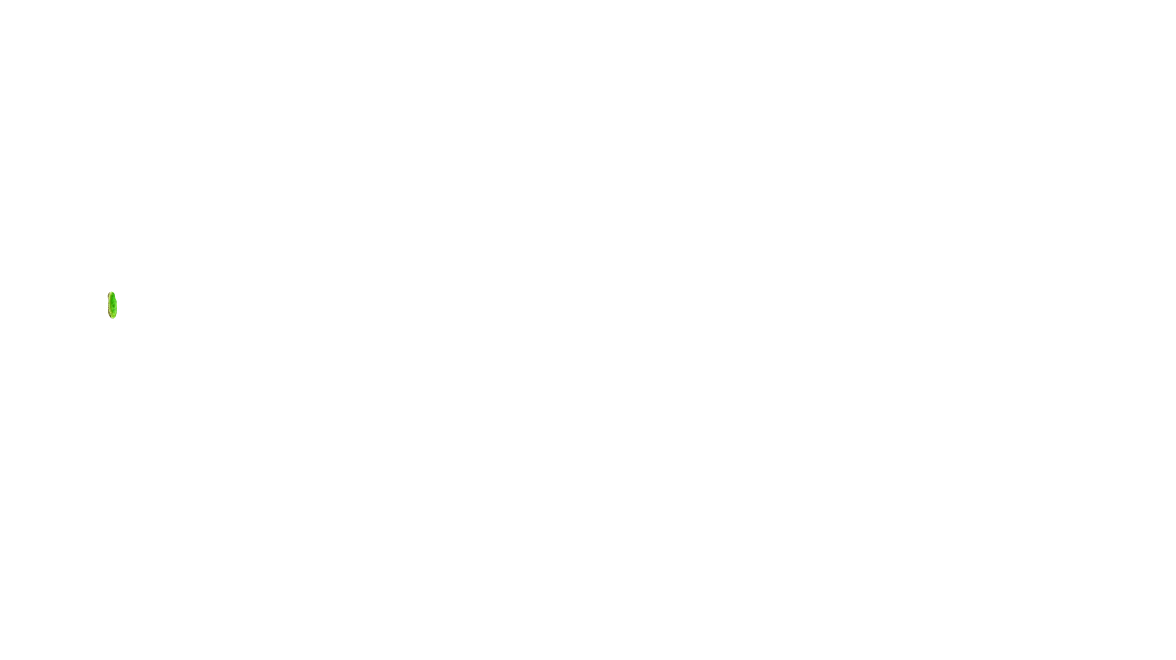 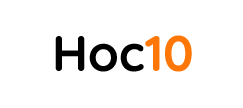 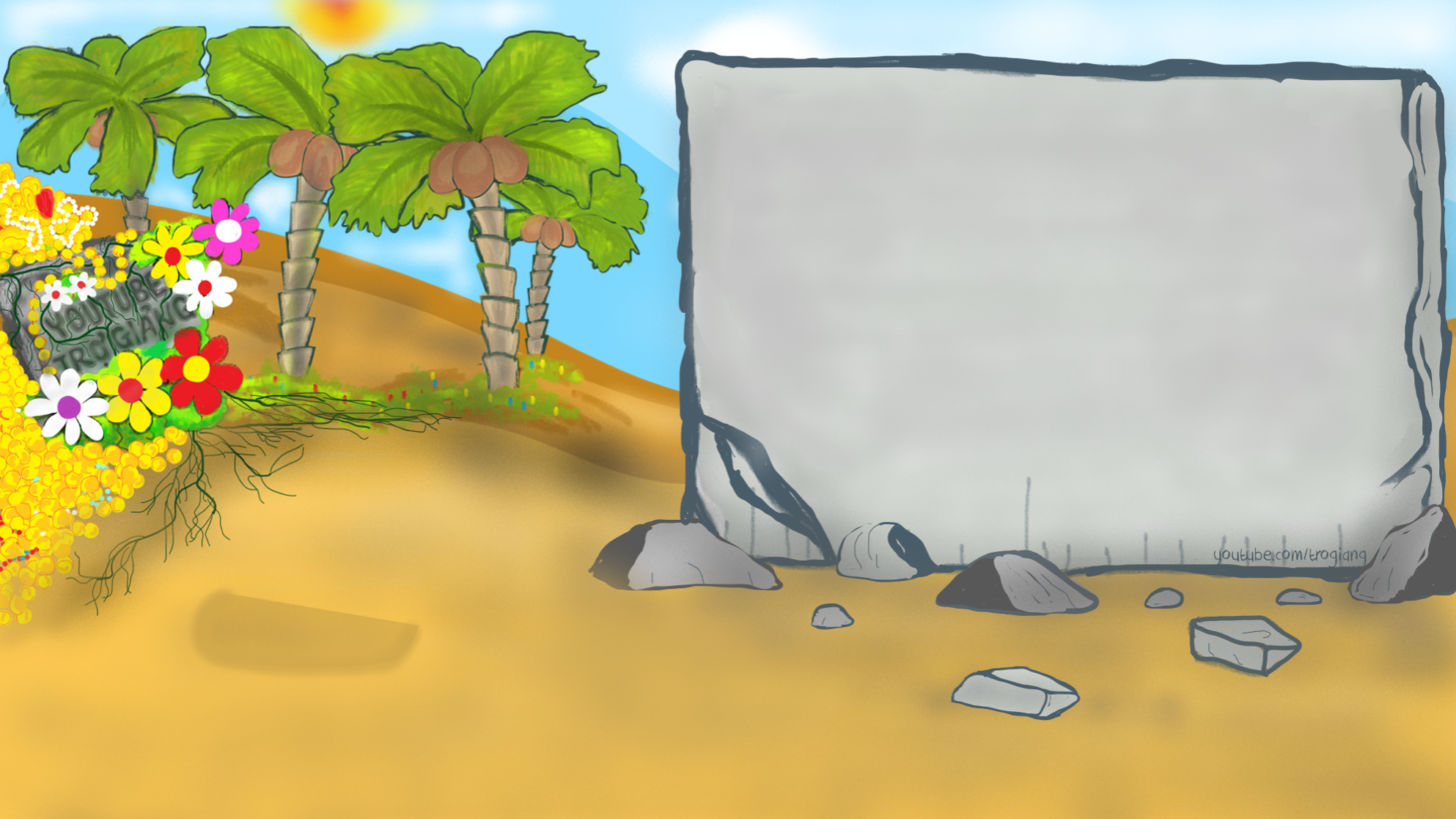 Chọn tiếng điền vào ô trống?
giá
?
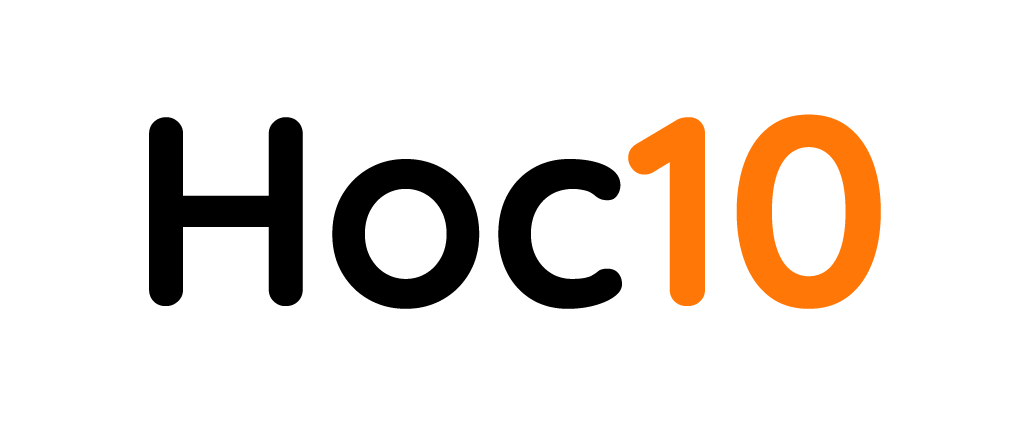 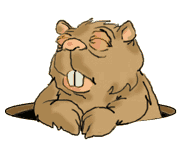 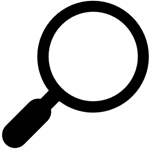 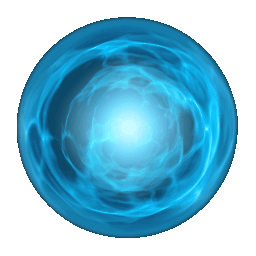 rẻ
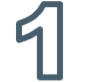 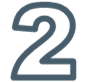 giẻ
dẻ
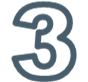 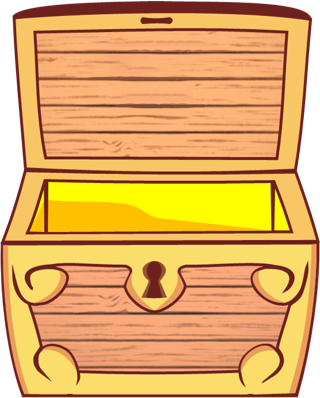 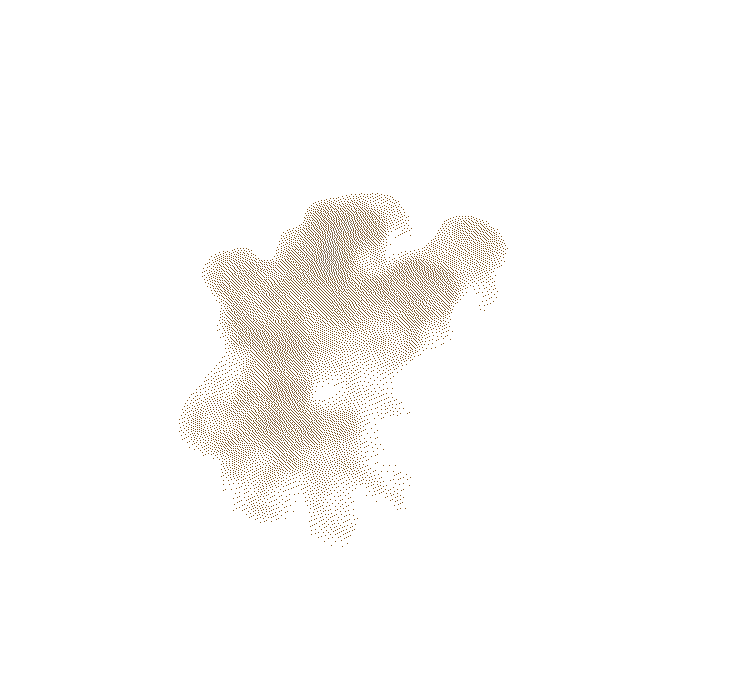 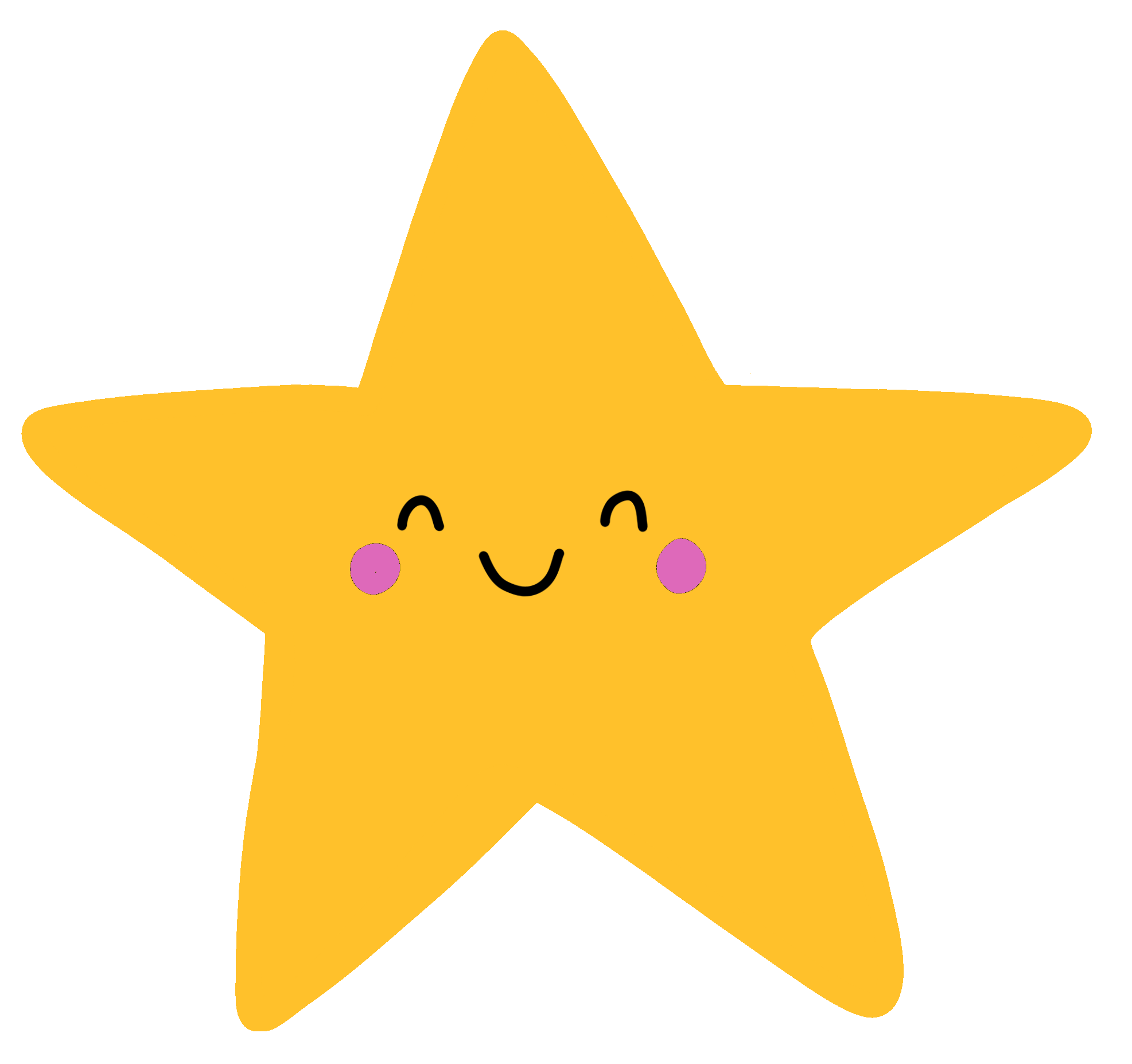 .
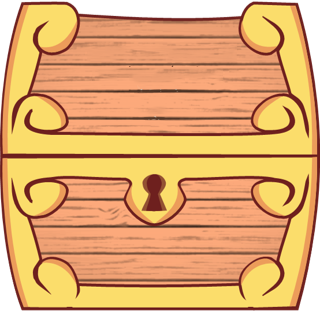 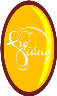 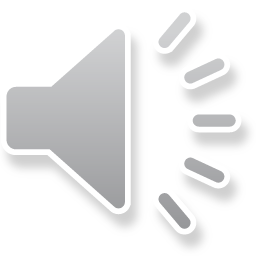 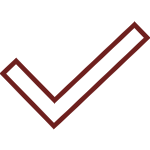 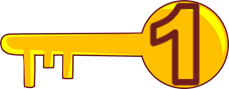 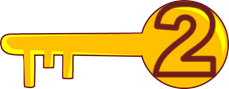 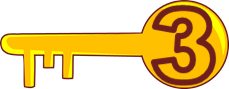 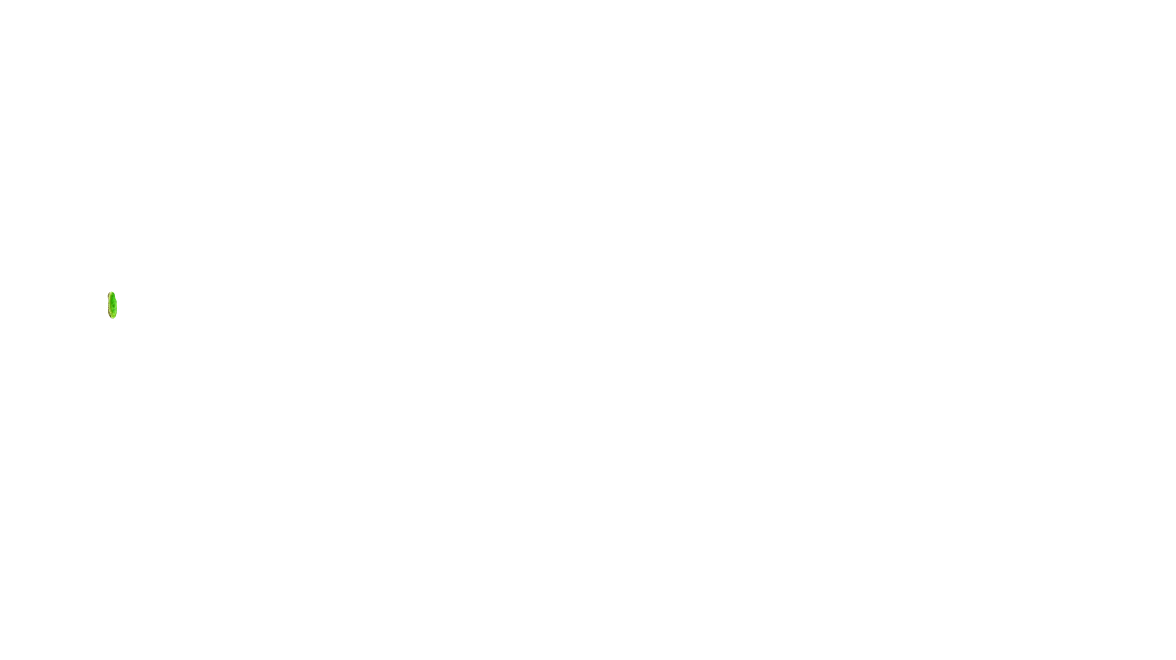 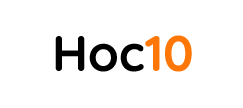 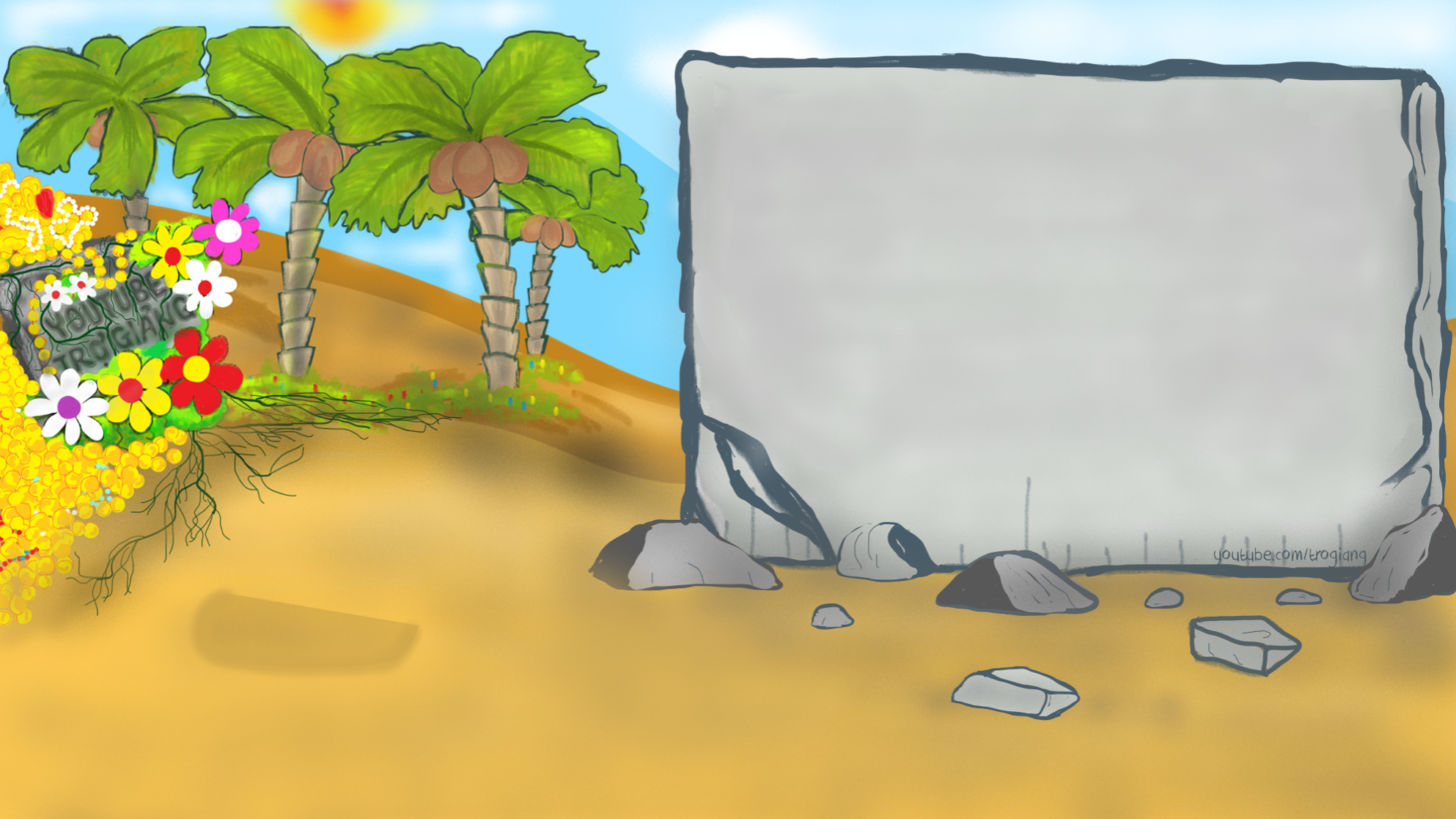 Chọn tiếng điền vào ô trống?
lau
?
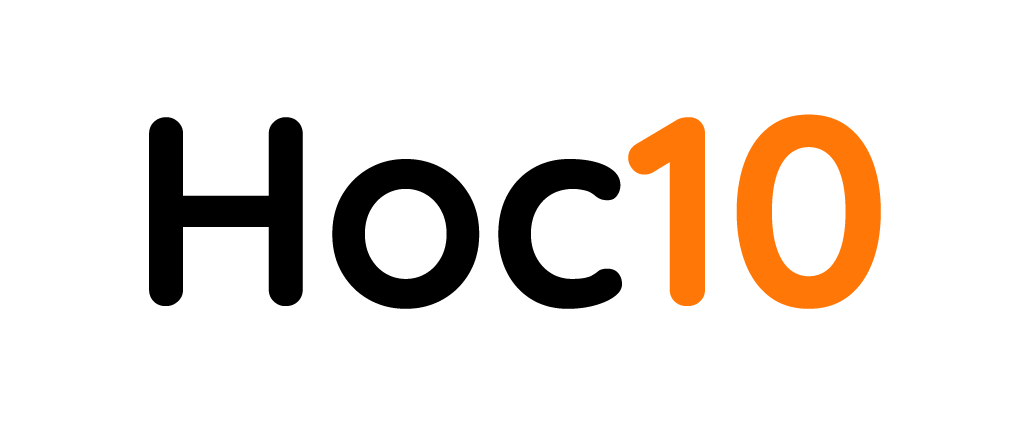 rẻ
giẻ
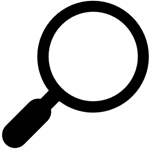 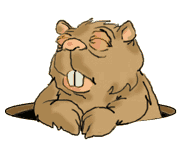 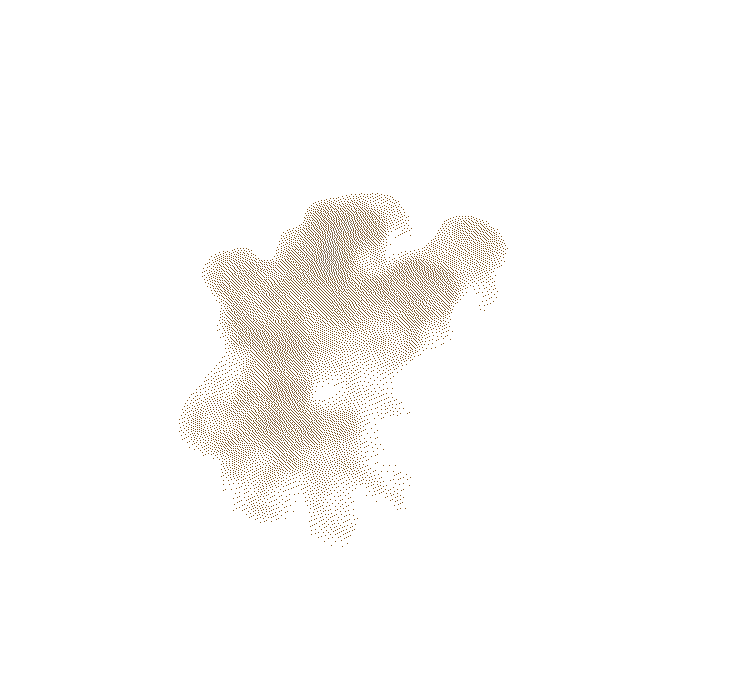 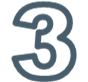 dẻ
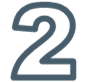 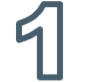 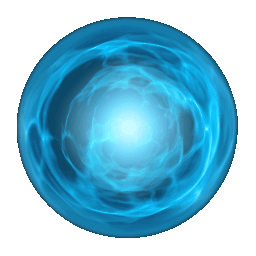 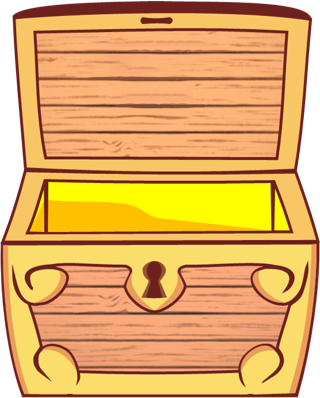 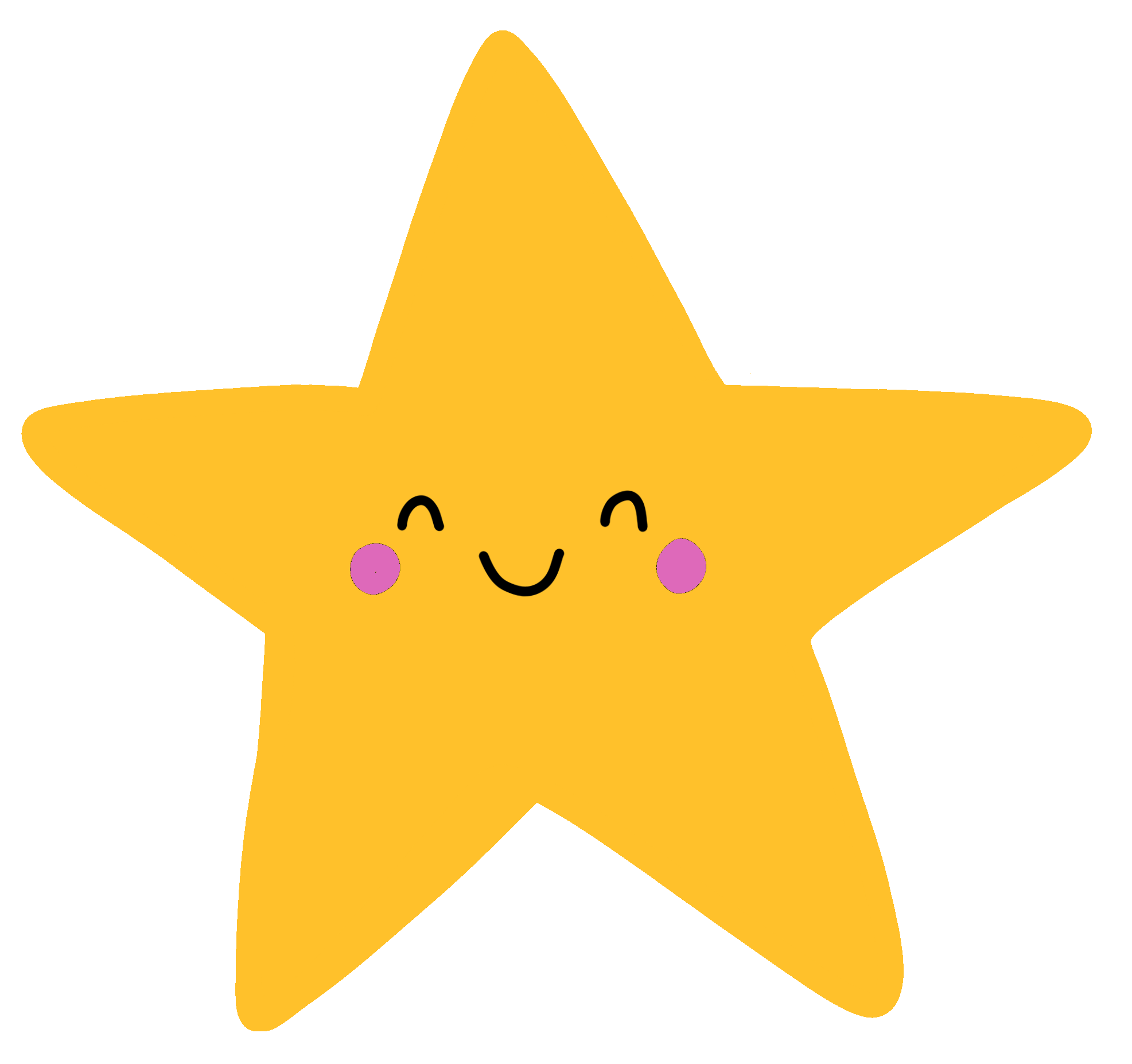 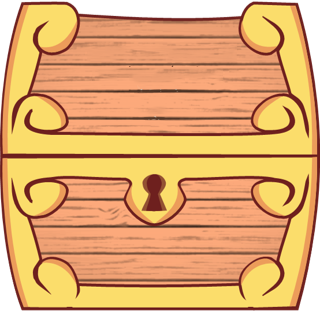 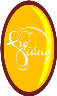 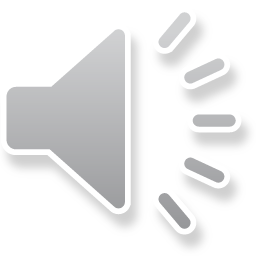 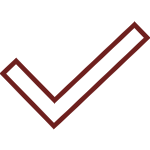 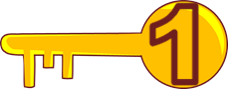 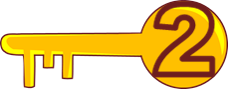 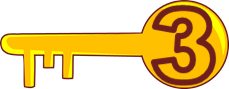 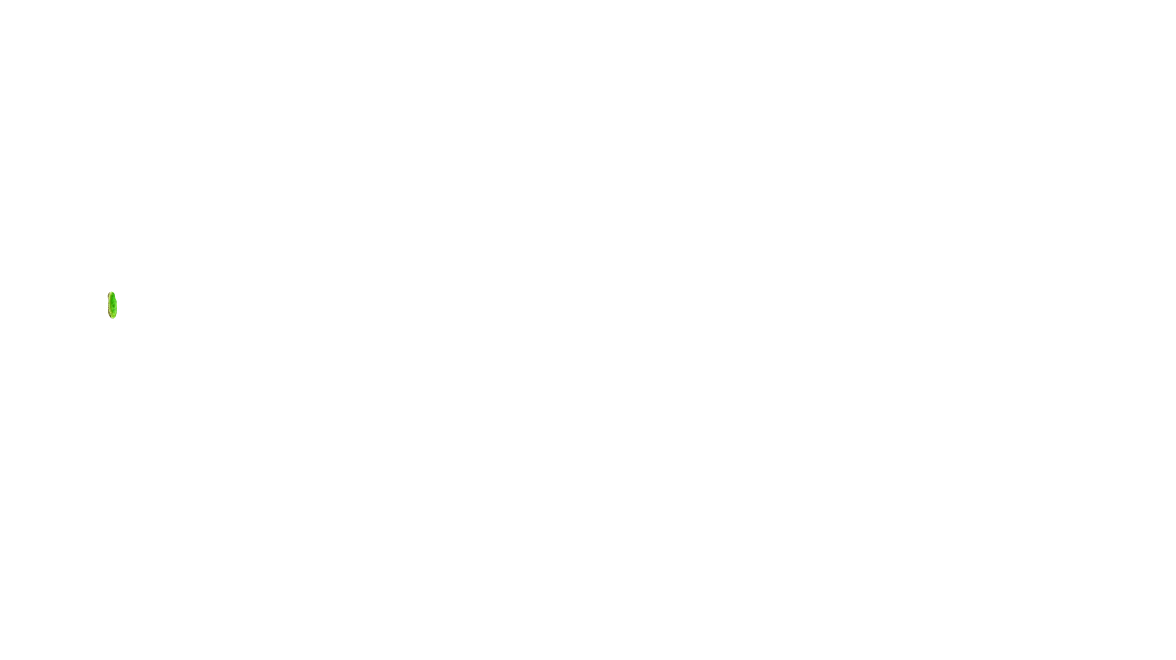 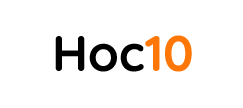 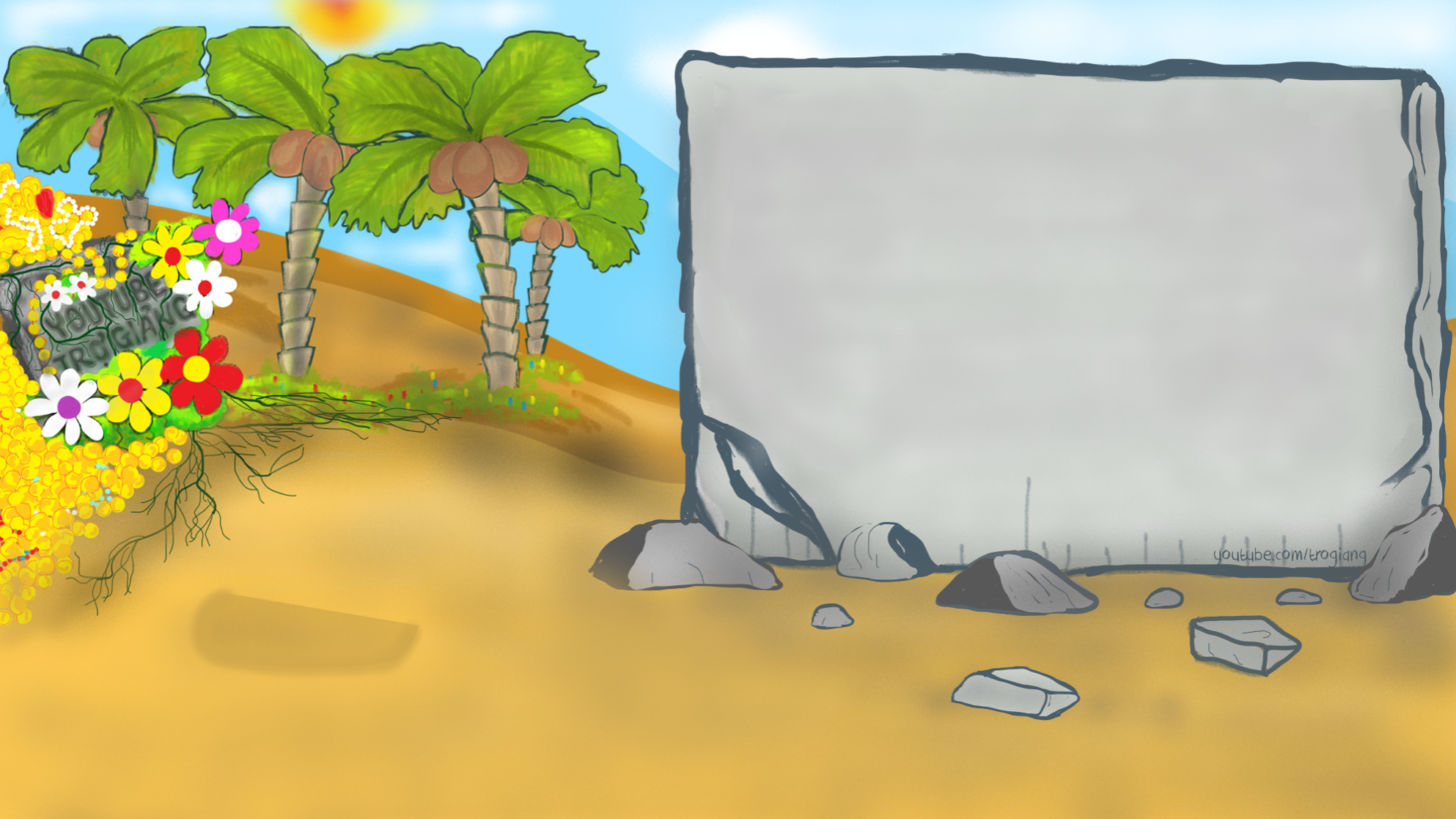 Chọn tiếng điền vào ô trống?
hạt
?
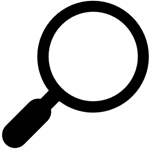 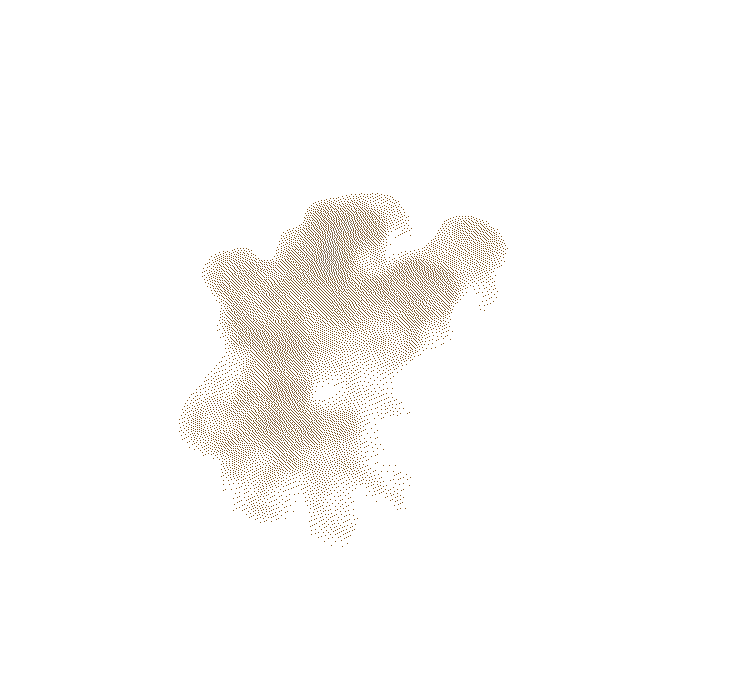 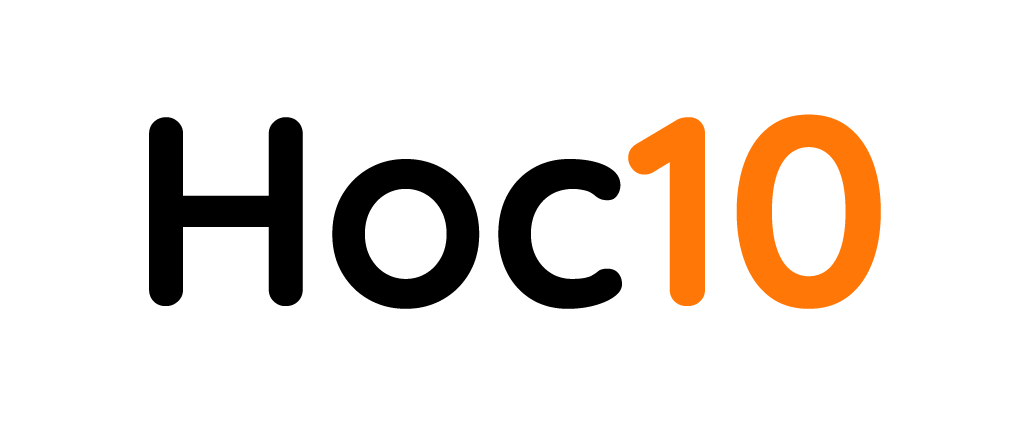 rẻ
giẻ
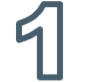 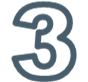 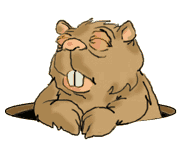 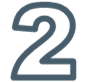 dẻ
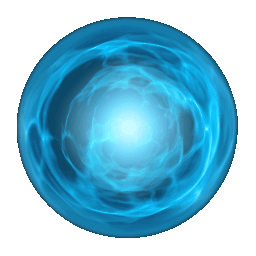 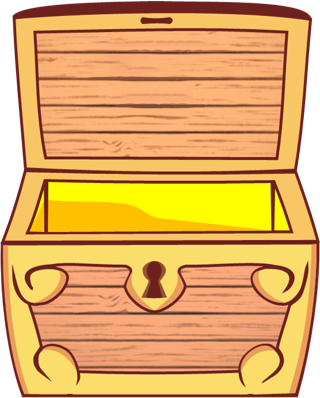 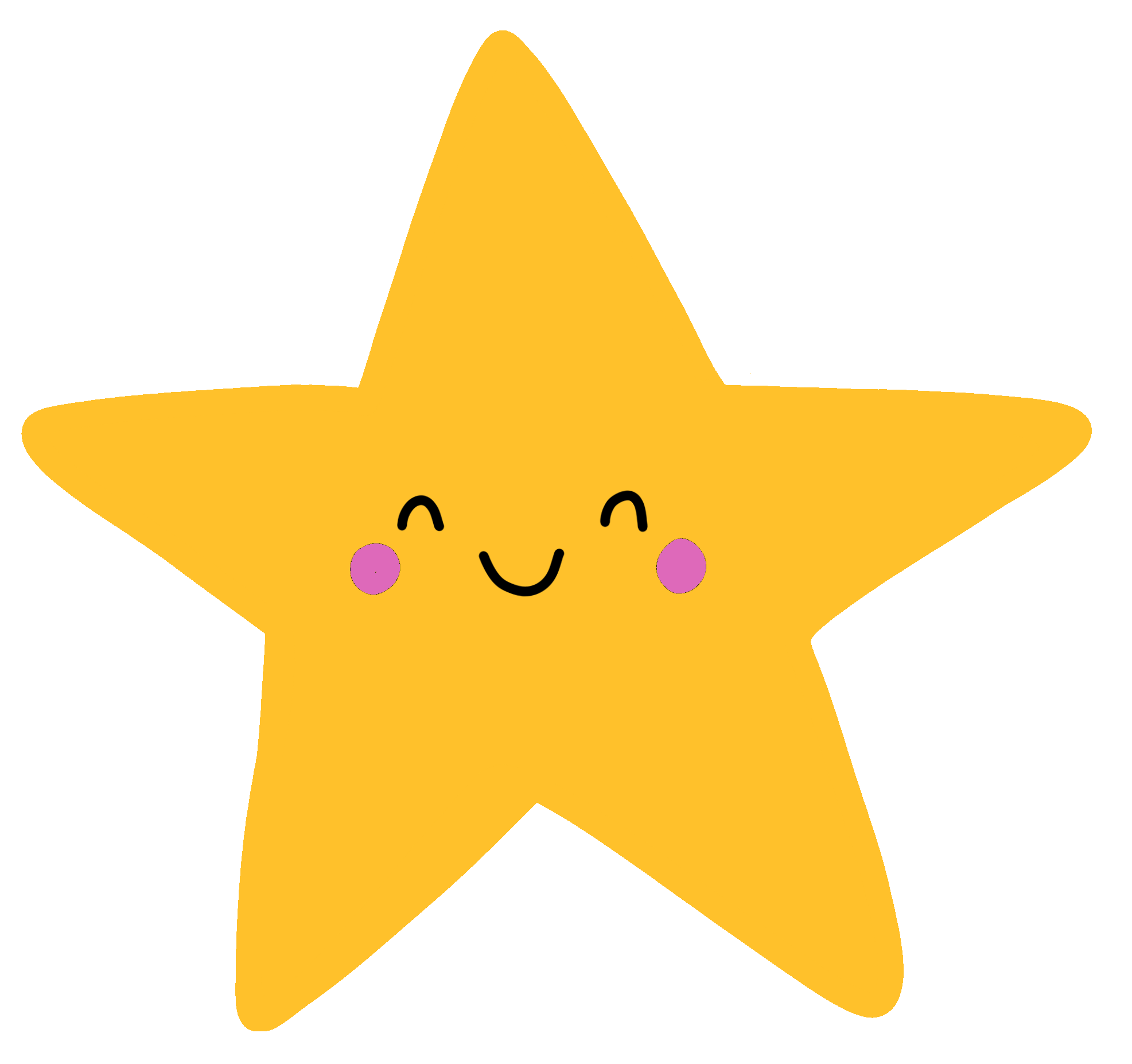 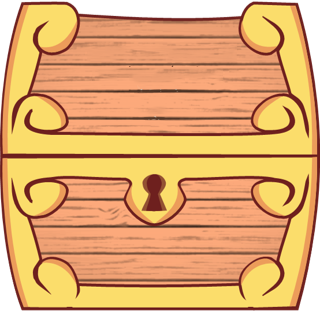 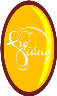 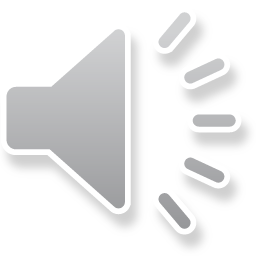 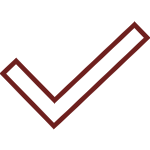 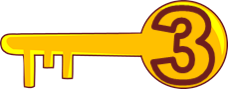 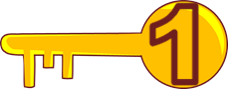 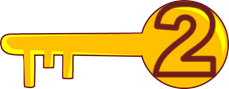 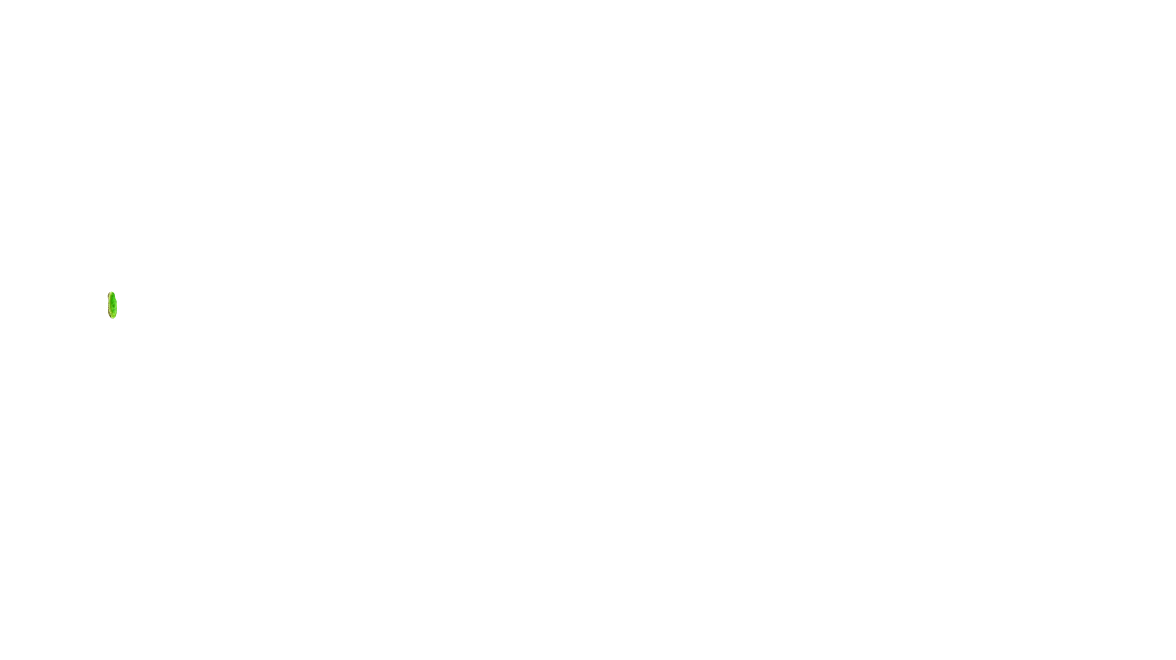 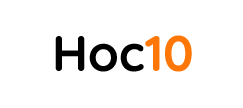 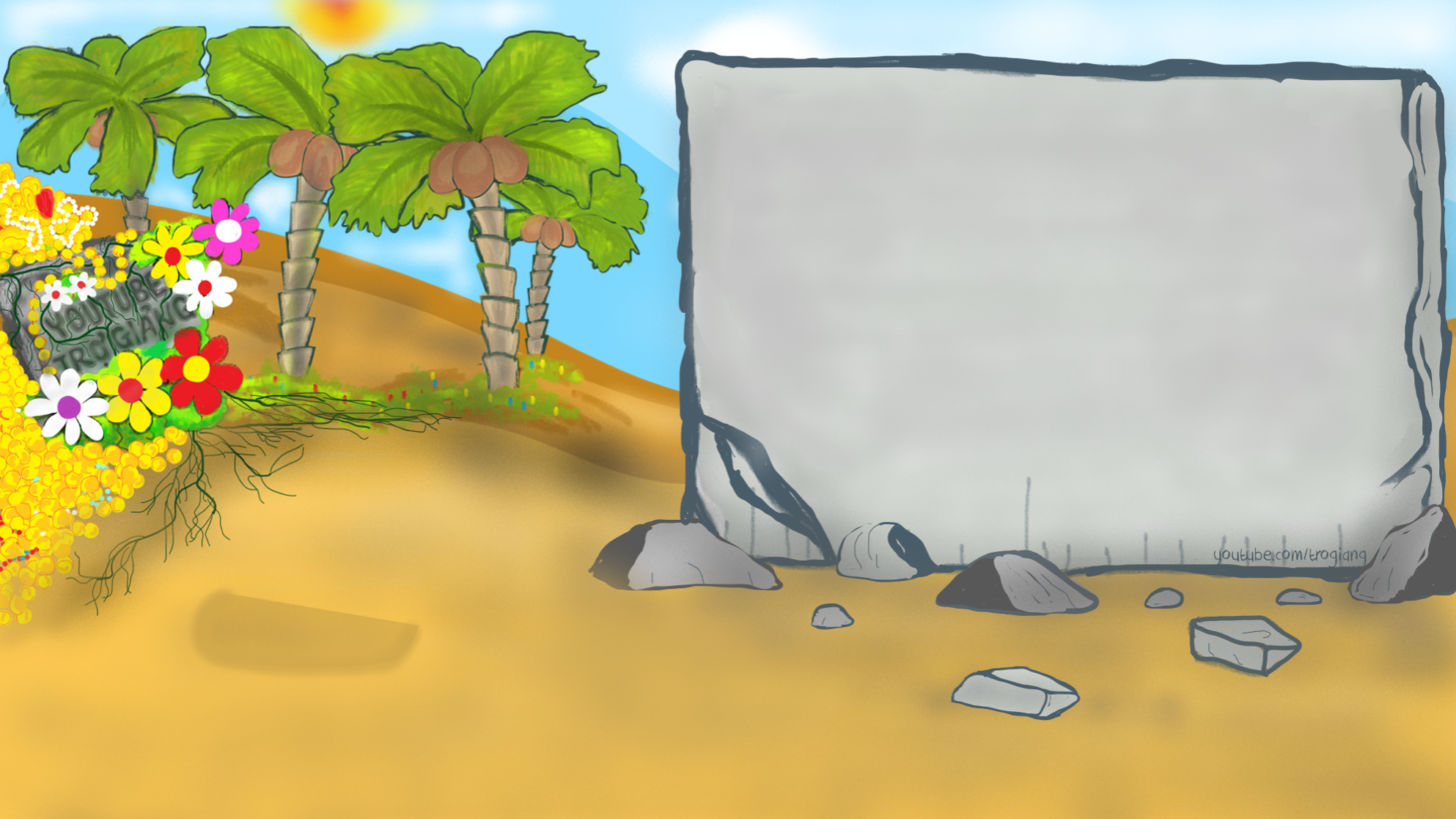 Chọn tiếng điền vào ô trống?
nẻ
?
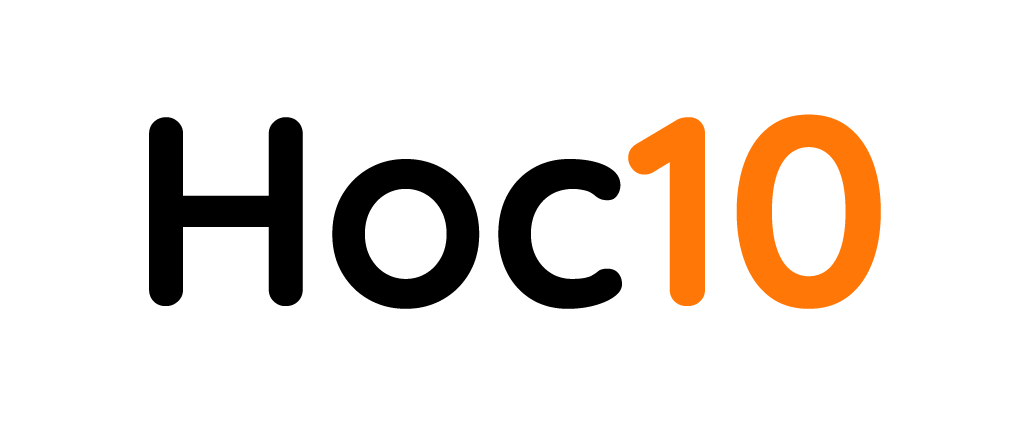 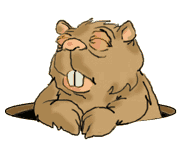 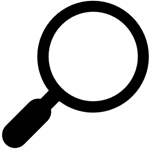 nứt
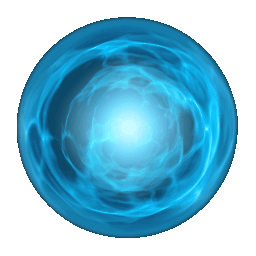 nức
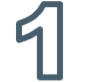 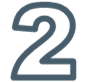 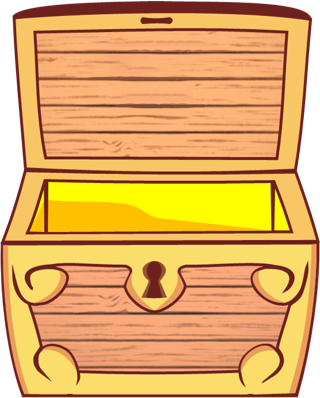 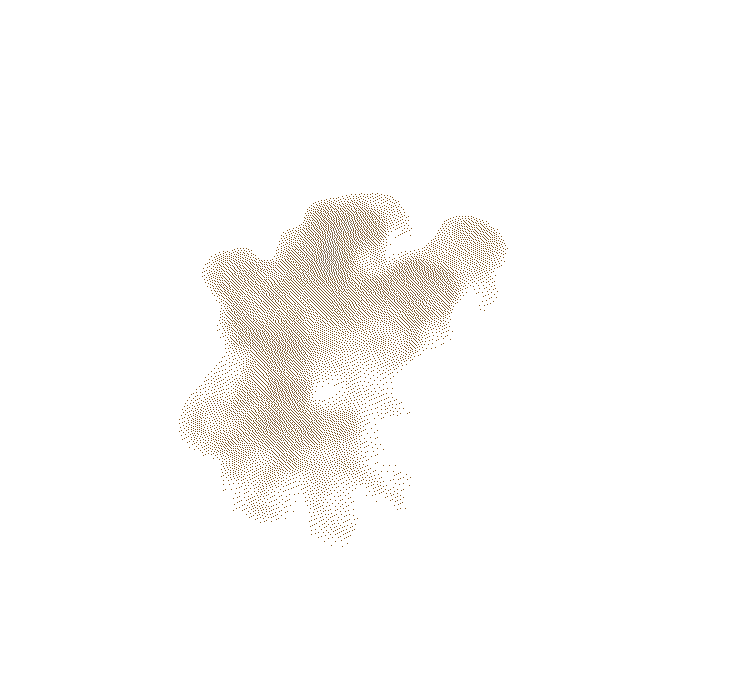 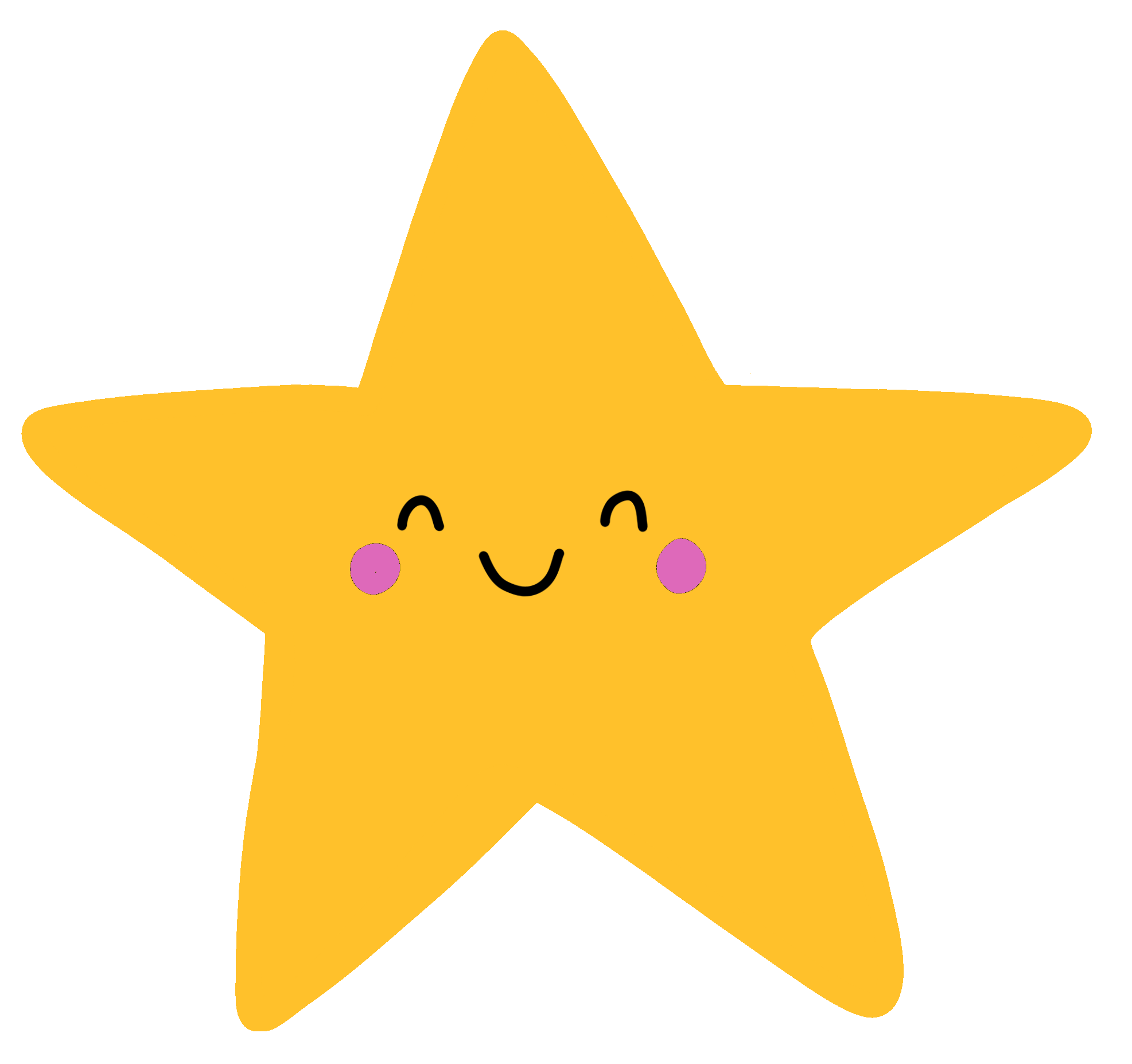 .
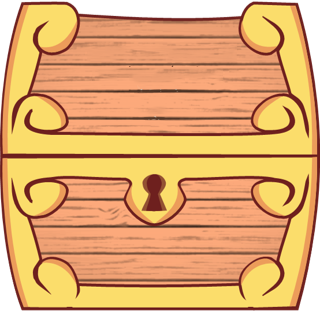 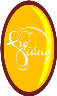 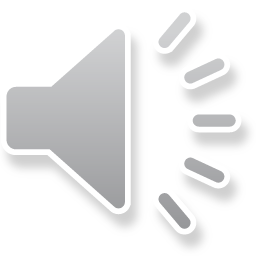 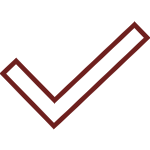 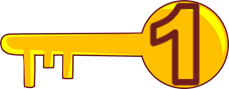 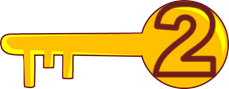 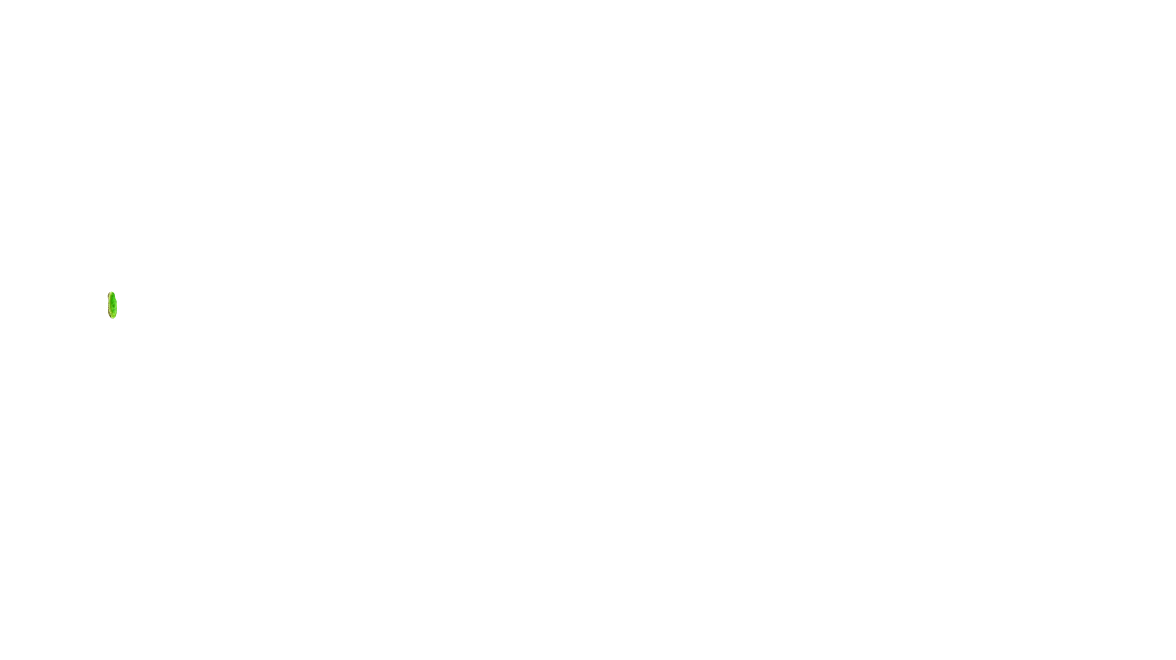 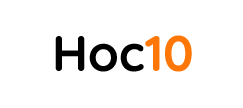 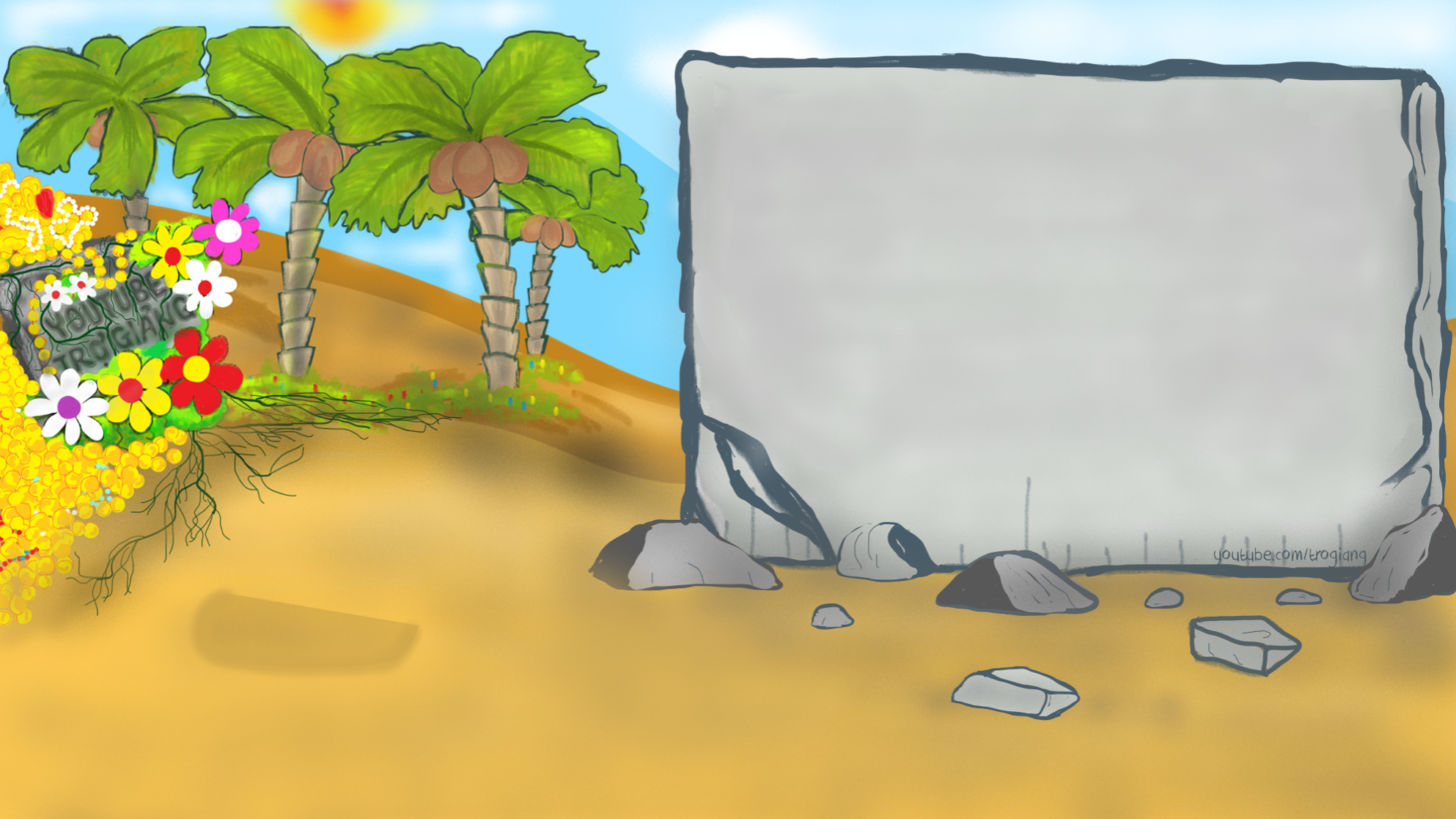 Chọn tiếng điền vào ô trống?
nở
?
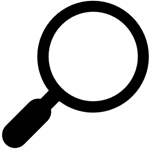 nứt
nức
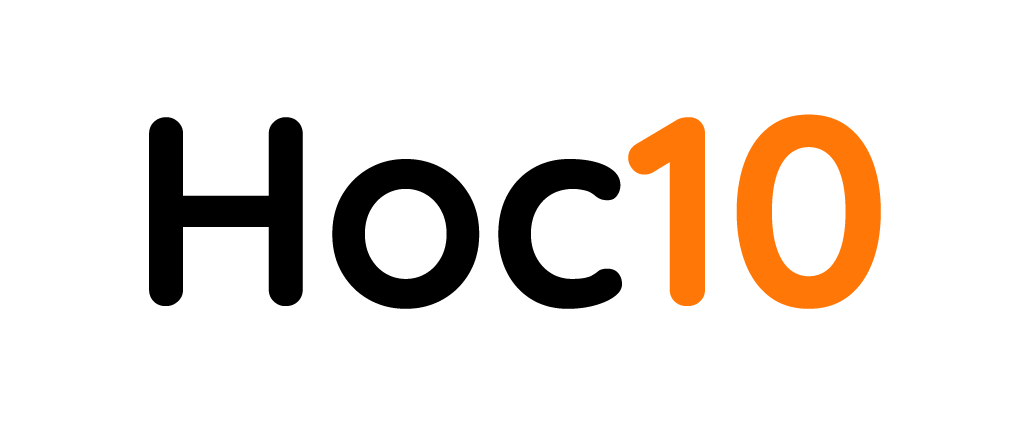 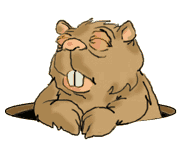 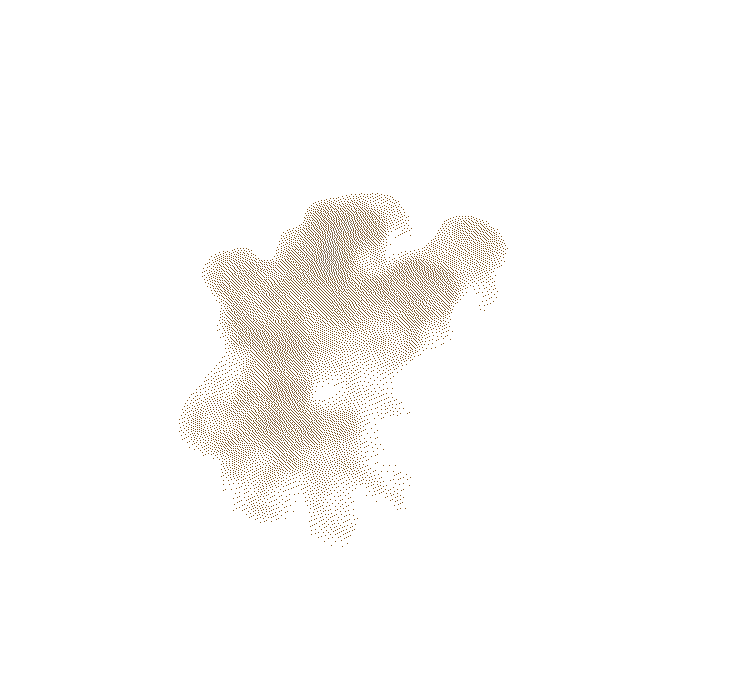 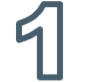 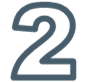 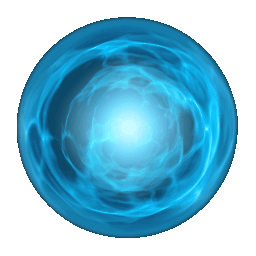 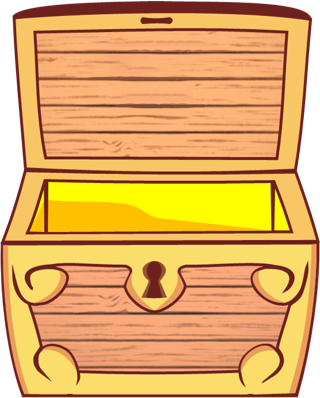 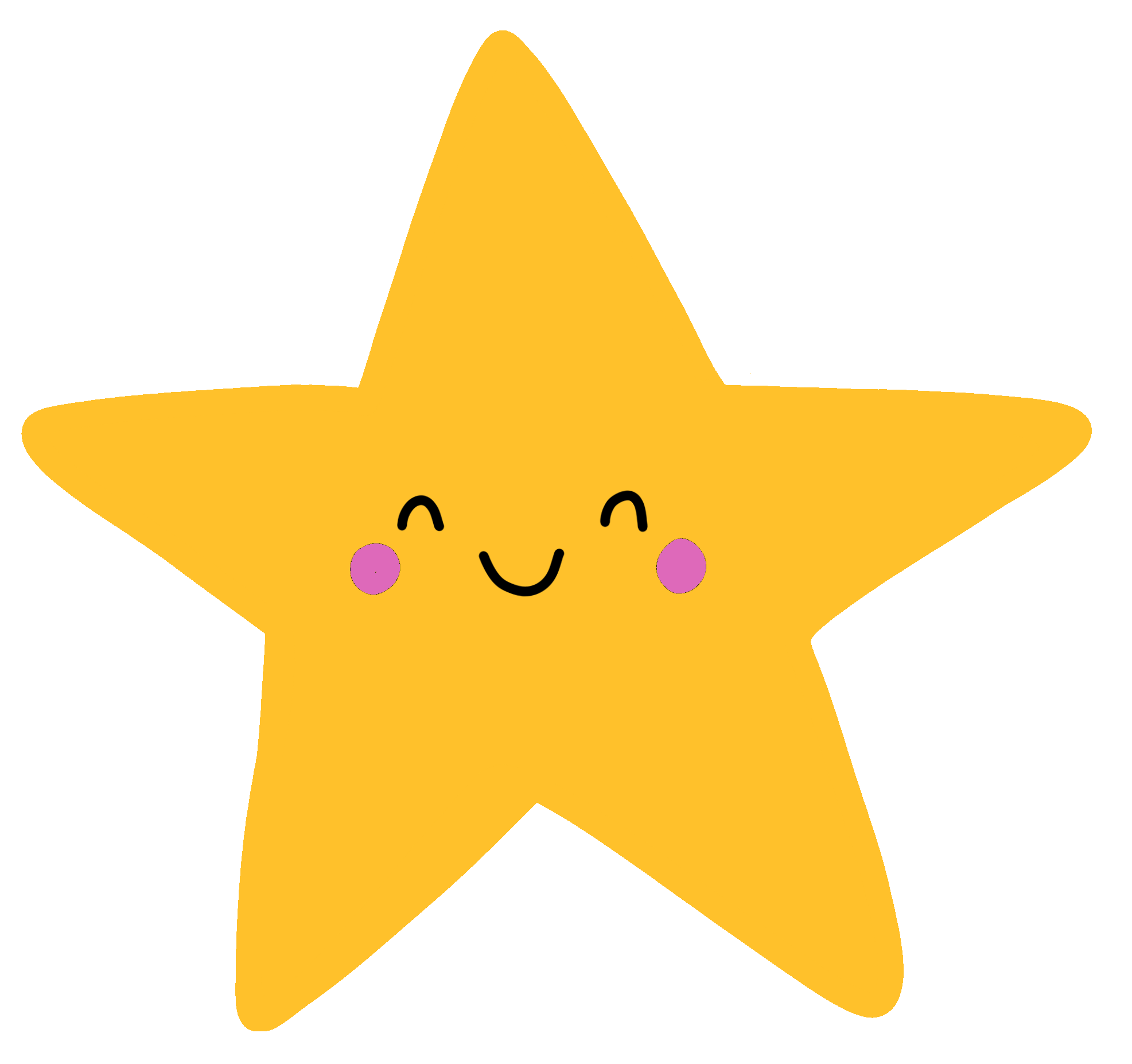 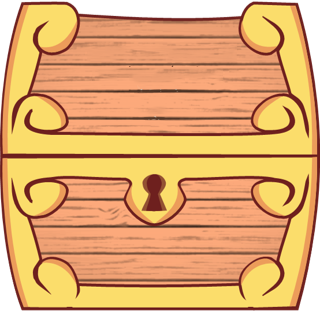 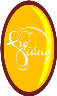 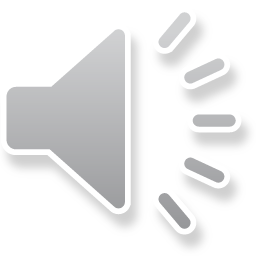 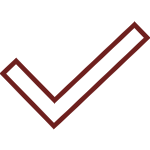 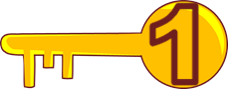 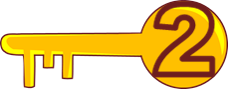 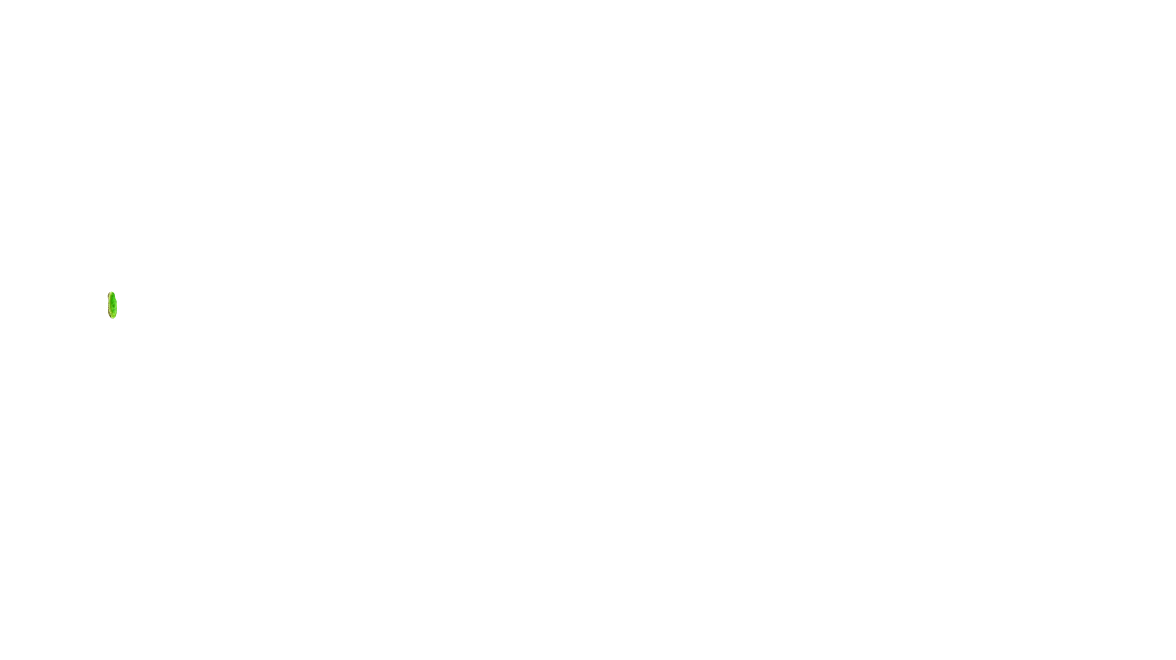 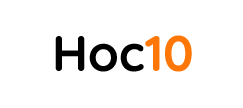 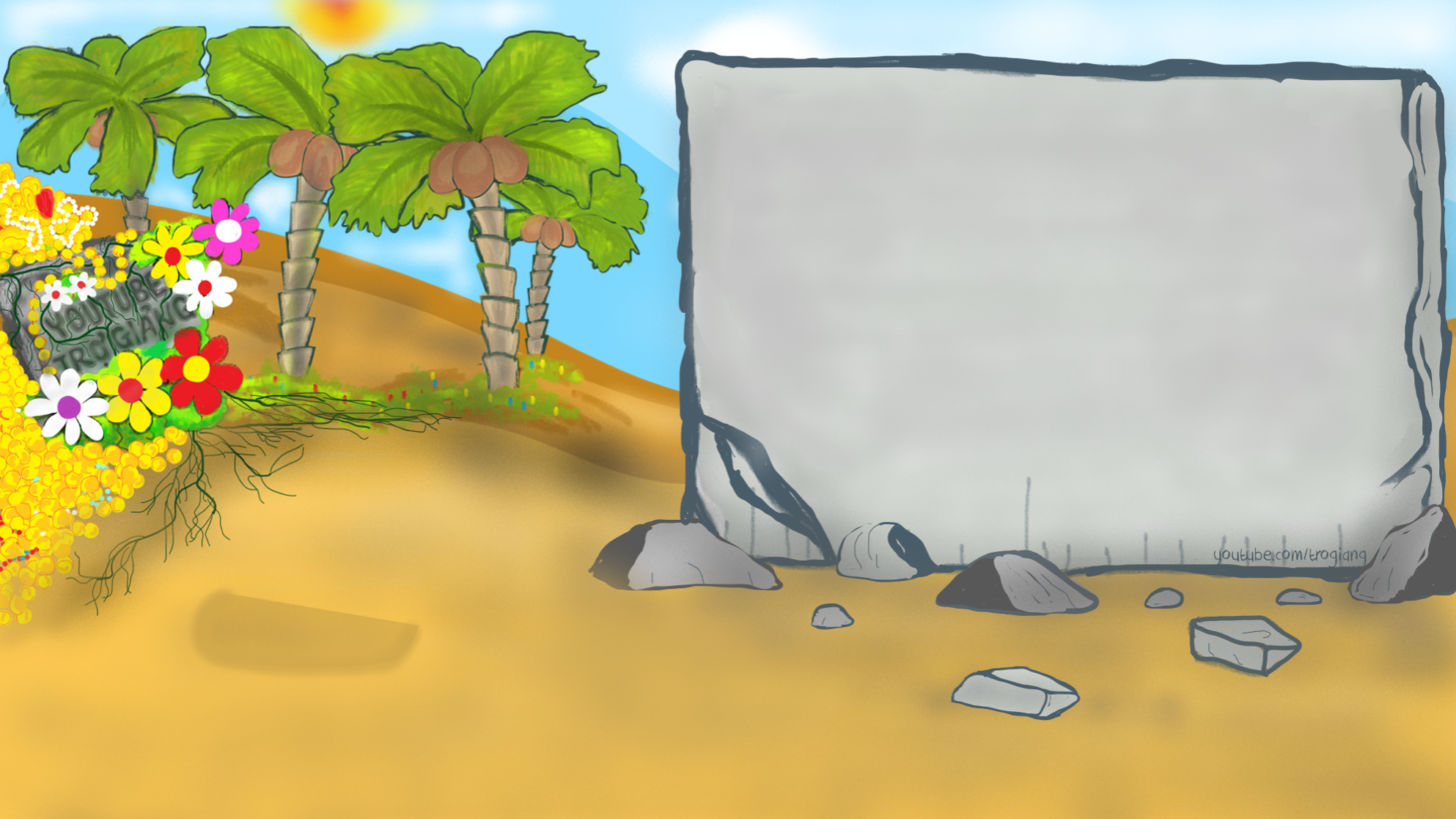 Chọn tiếng điền vào ô trống?
thơm
?
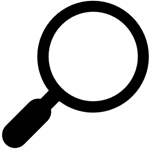 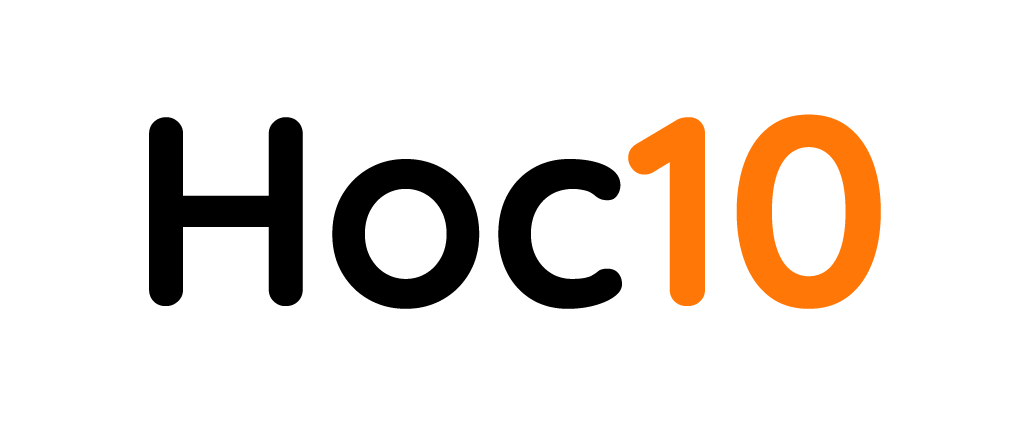 nứt
nức
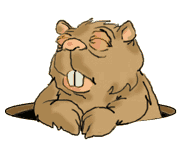 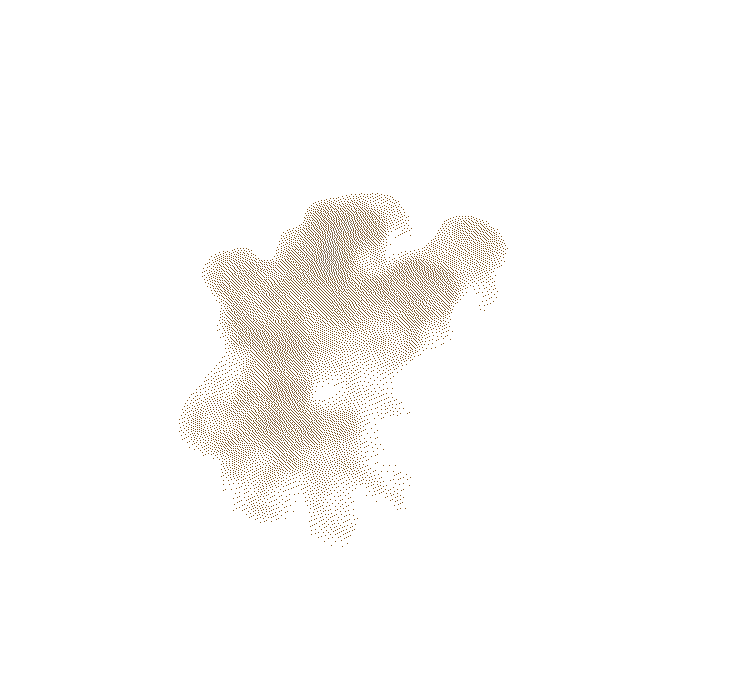 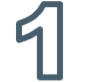 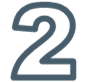 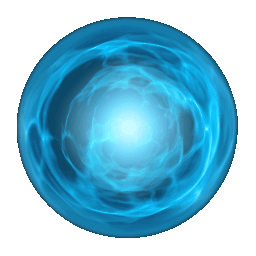 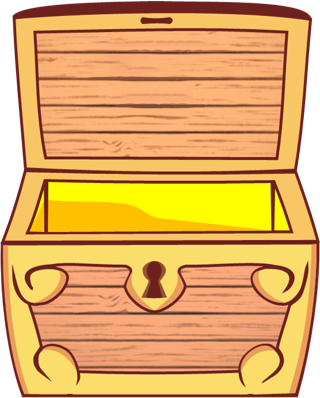 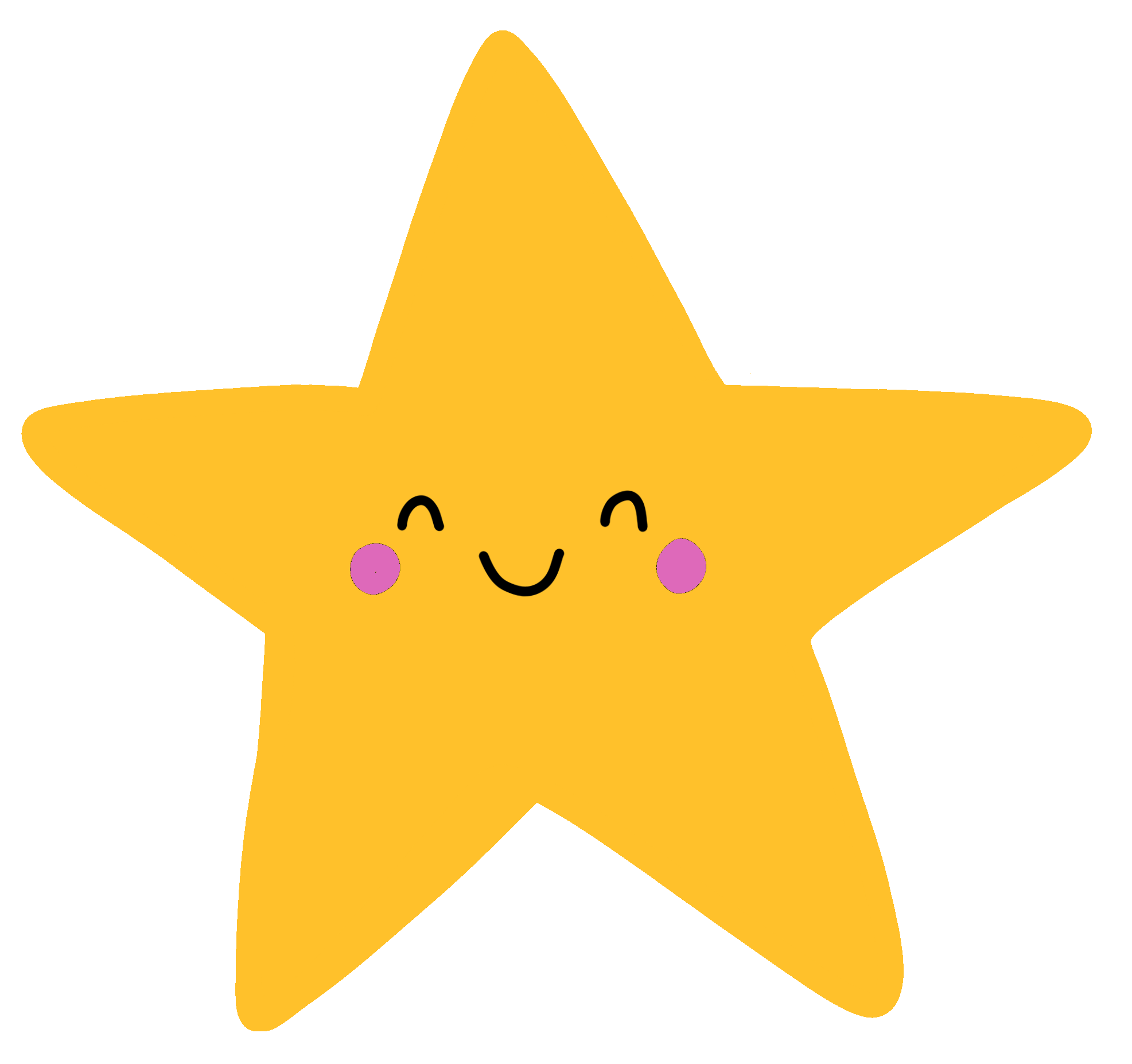 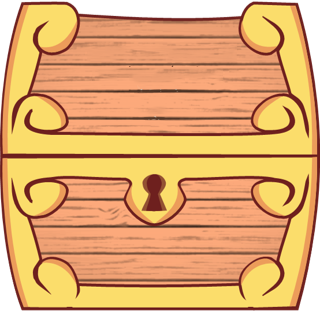 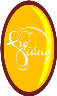 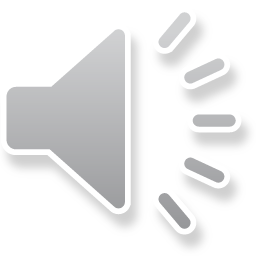 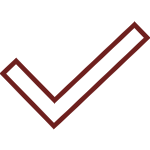 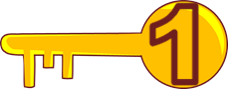 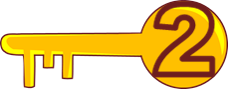